Anfrage-Optimierung und -Bearbeitung in Verteilten DBMS
Relationenalgebra, Transformationen, Vereinfachungen,
verteilte Joins,
Kostenmodell
Formale Grundlagen
Relationenalgebra
Selektion 
Projektion 
Kreuzprodukt 
Vereinigung 
Differenz 
Umbenennung: V(R) AB(R)
Join/Verbund, Semijoin, Outer Joins 
Durchschnitt 
Division 
2
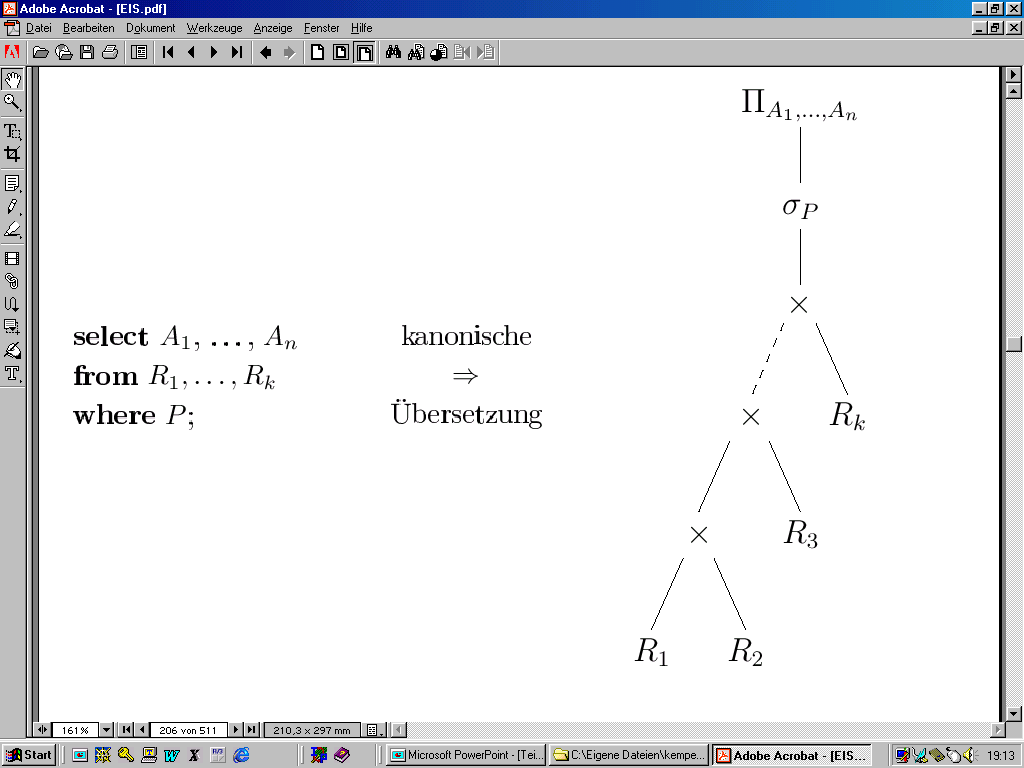 3
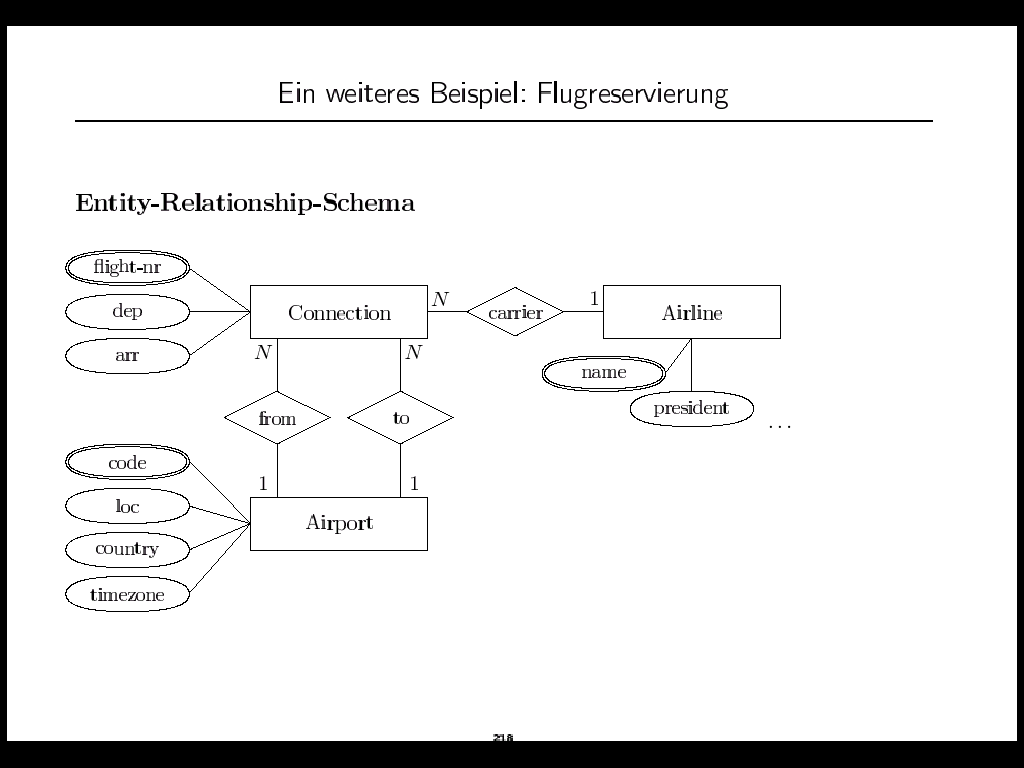 4
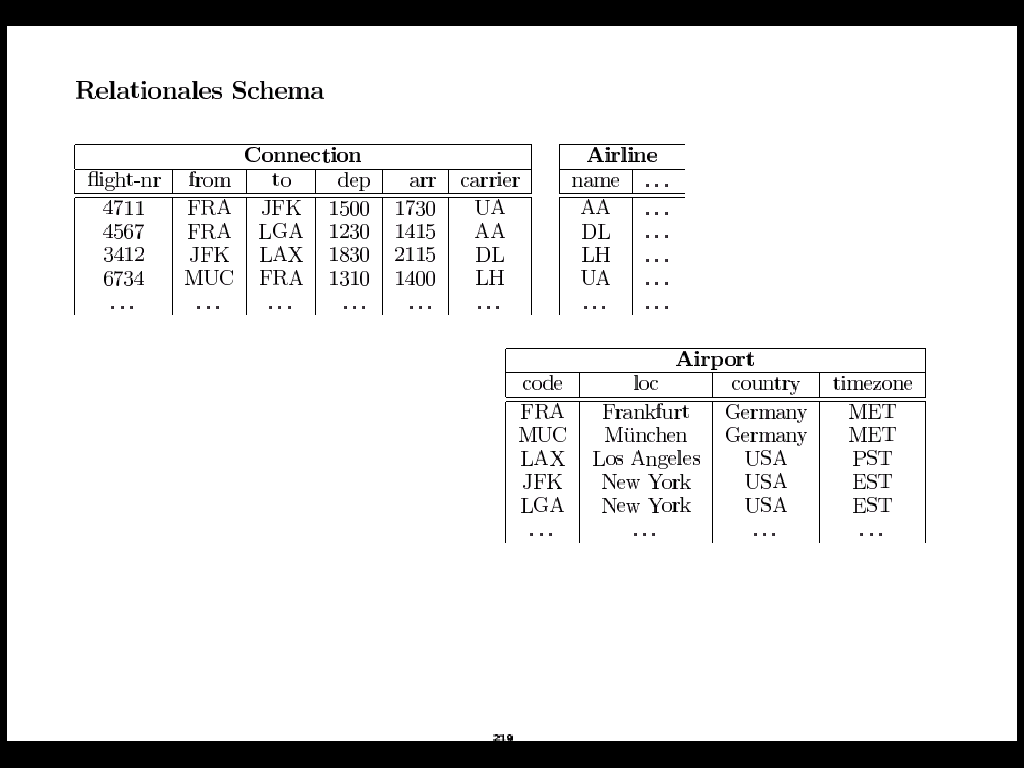 5
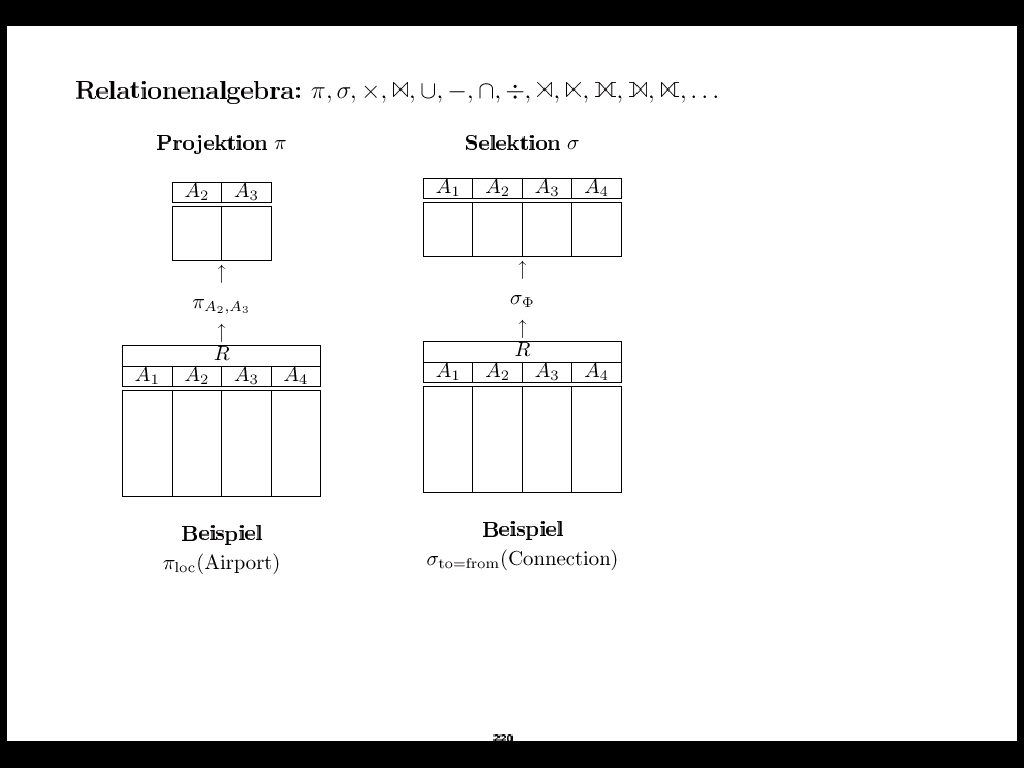 6
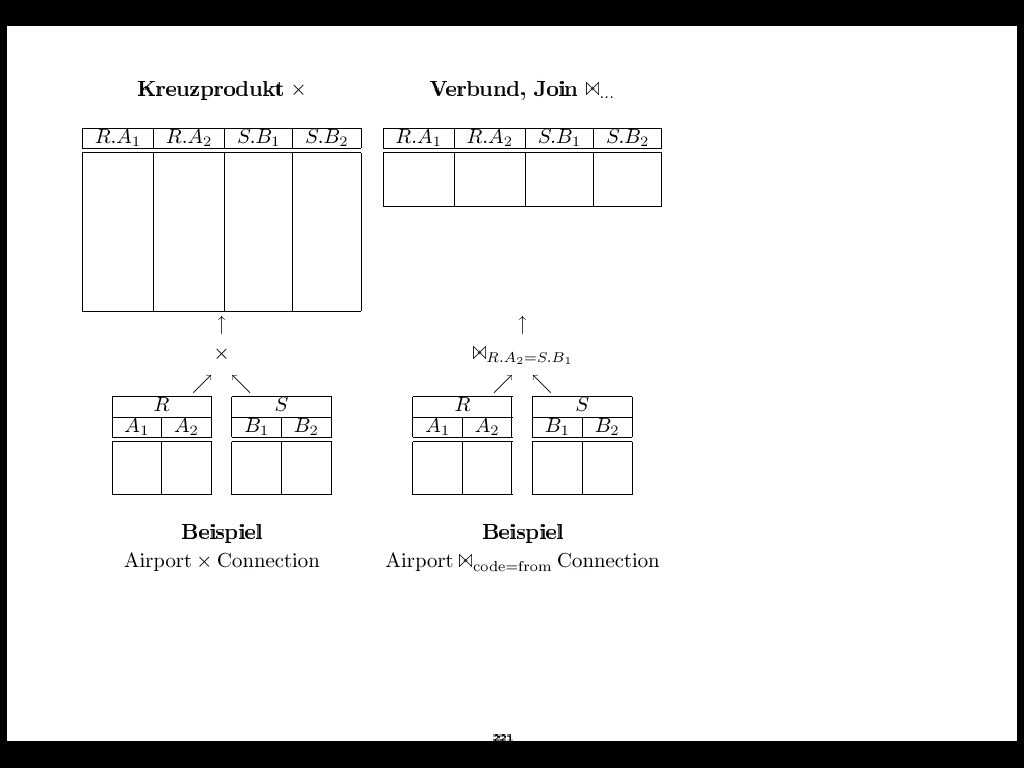 7
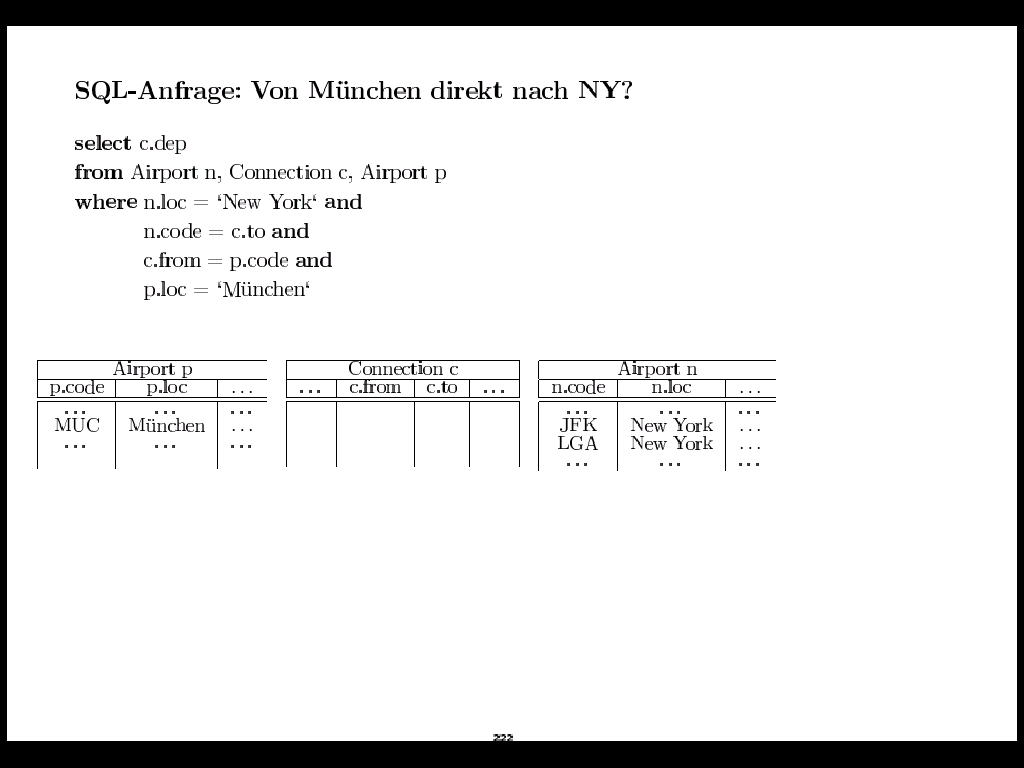 8
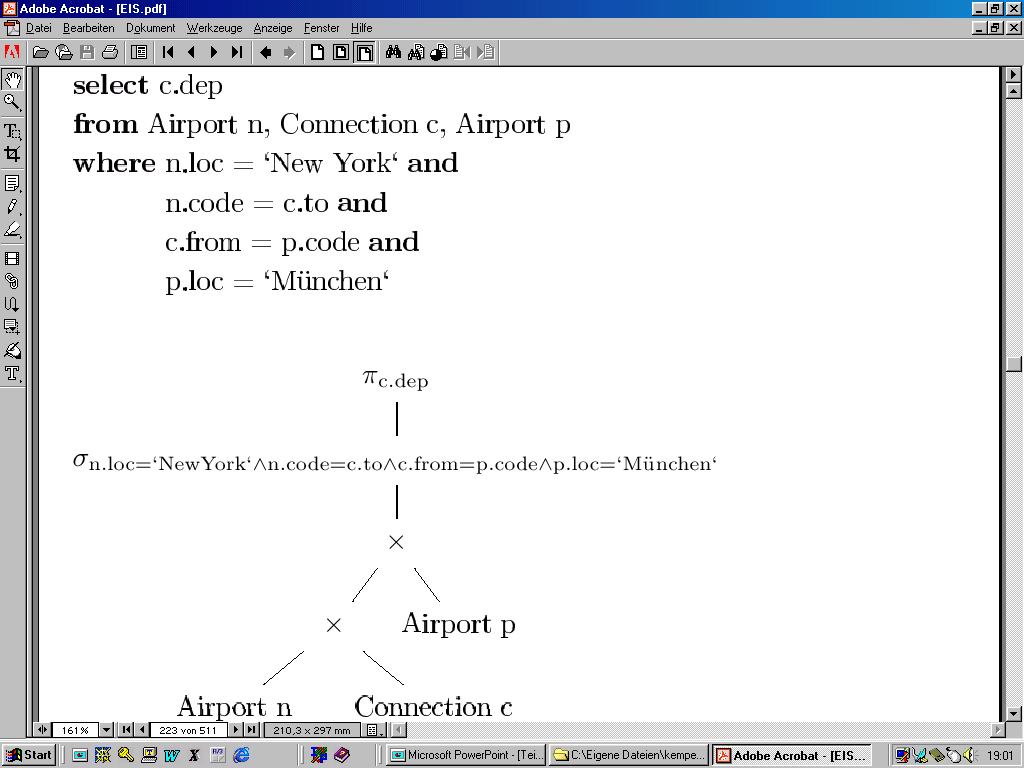 9.000.000.000
30.000.000
300
300
100.000
9
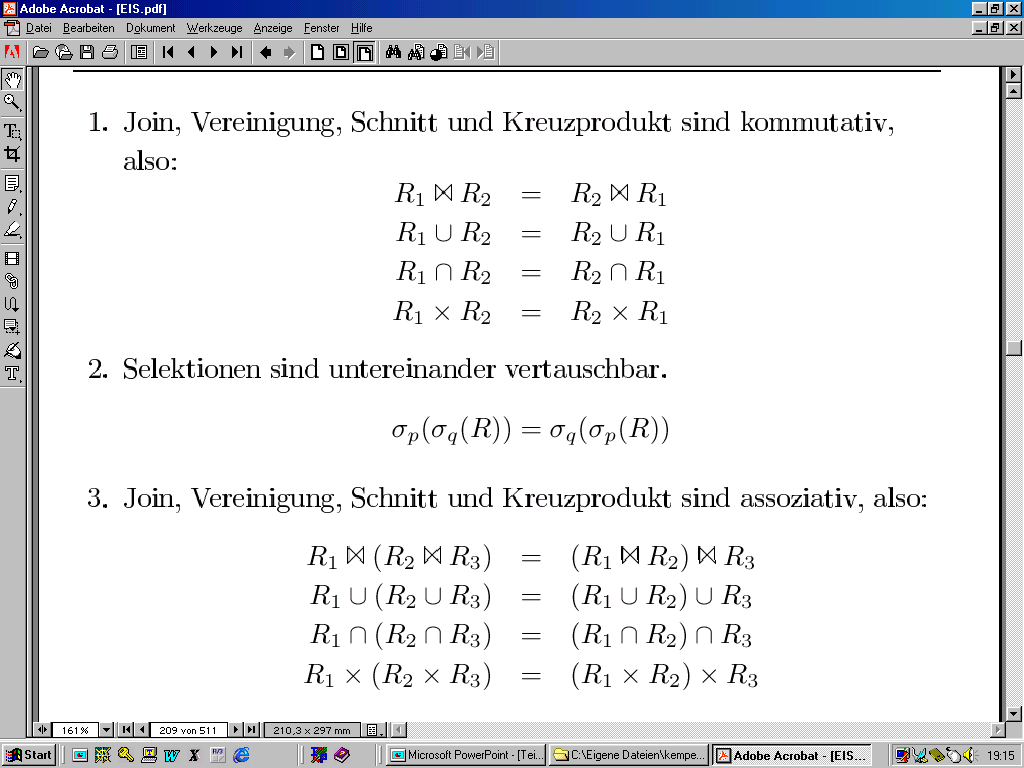 Äquivalenzregeln der  Relationenalgebra
10
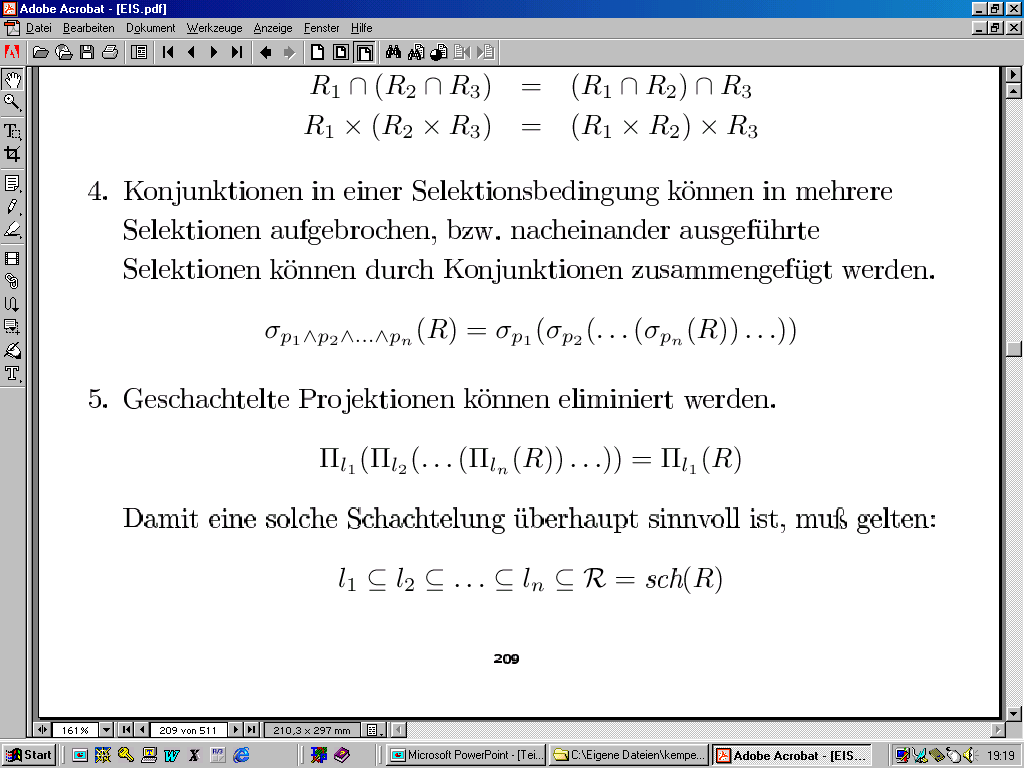 11
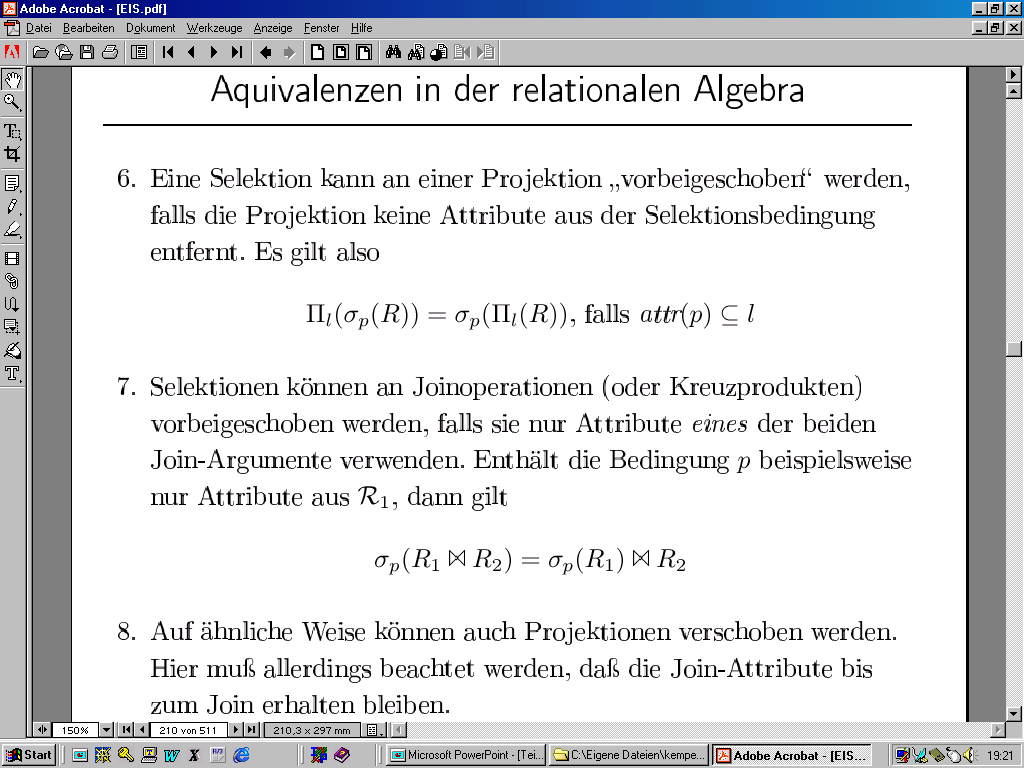 12
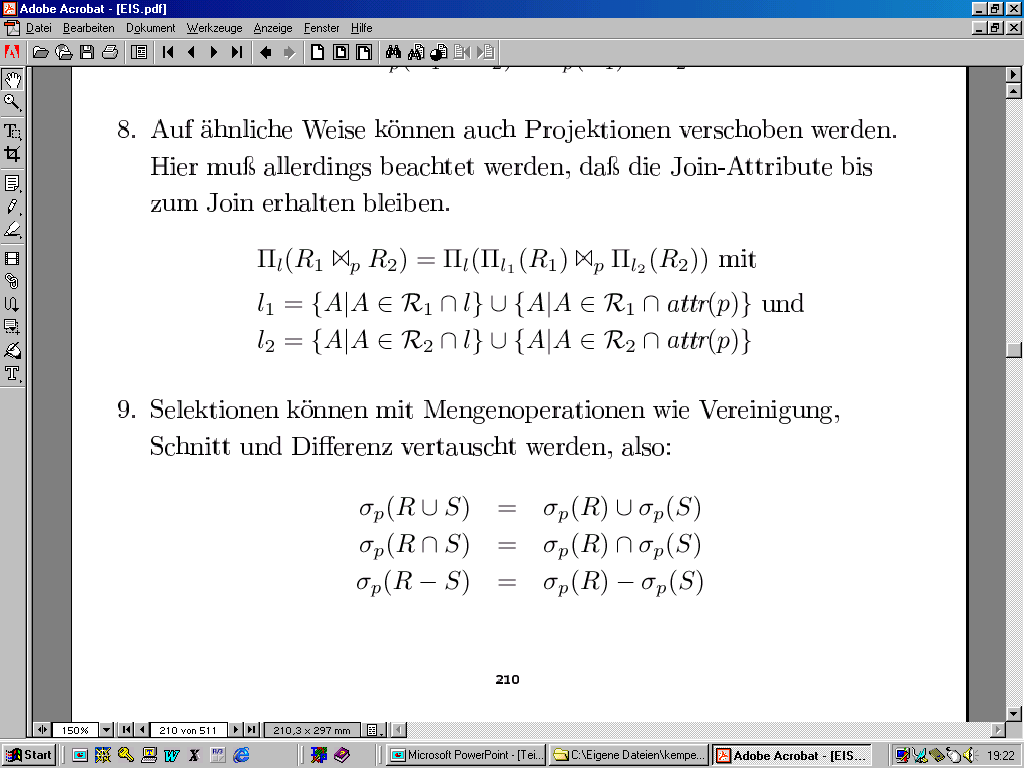 13
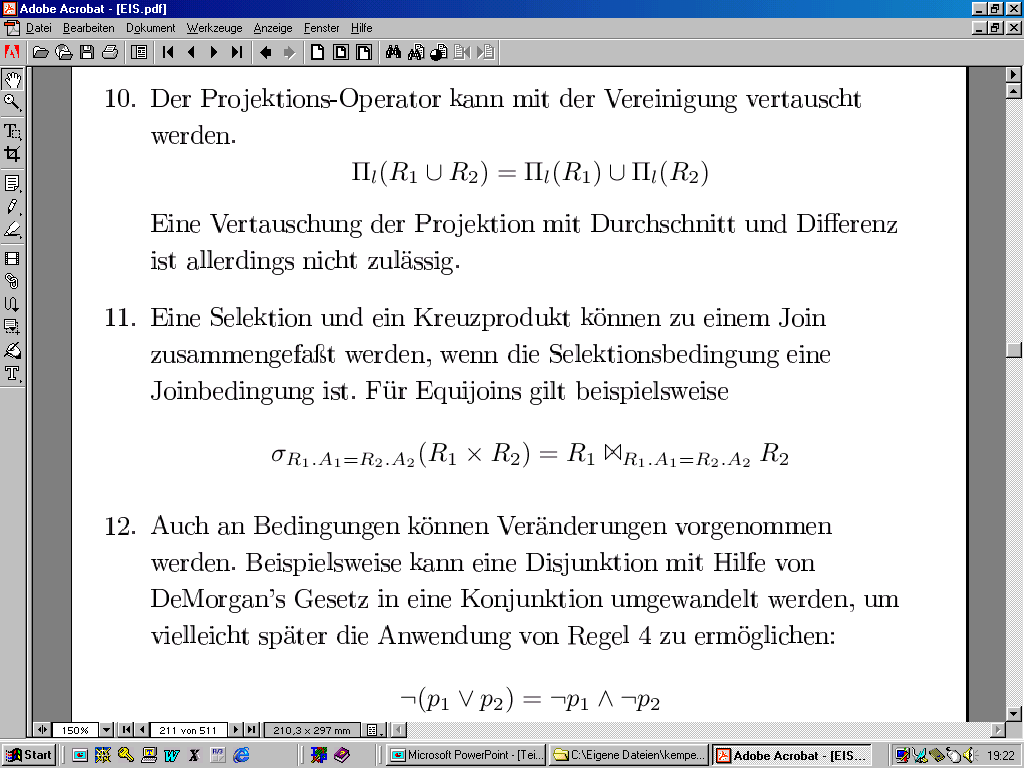 14
Besonders wichtige Äquivalenzen in Verteilten DBMS
15
Semijoin/Abgeleitete Partitionierung: Join-Optimierung
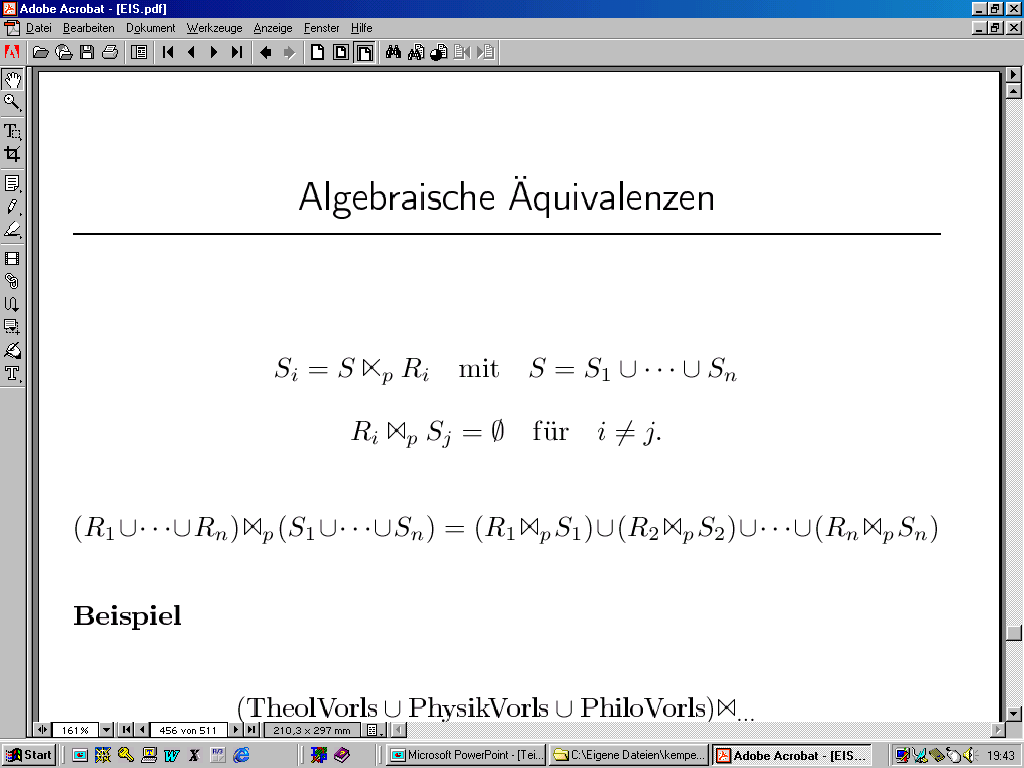 16
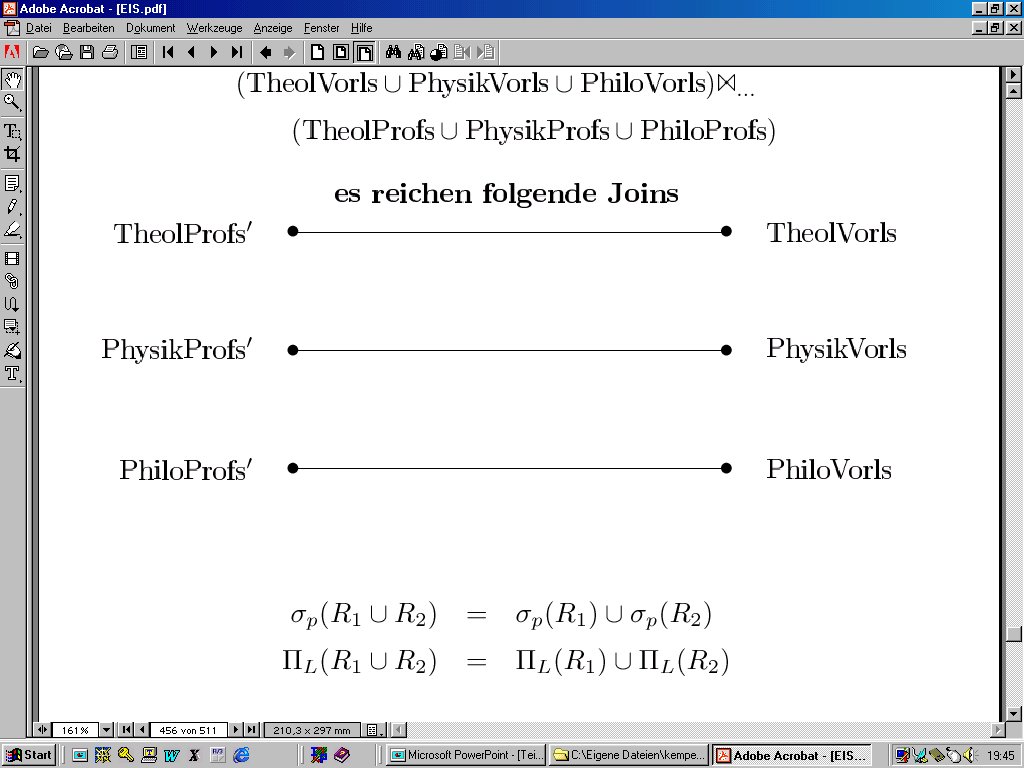 17
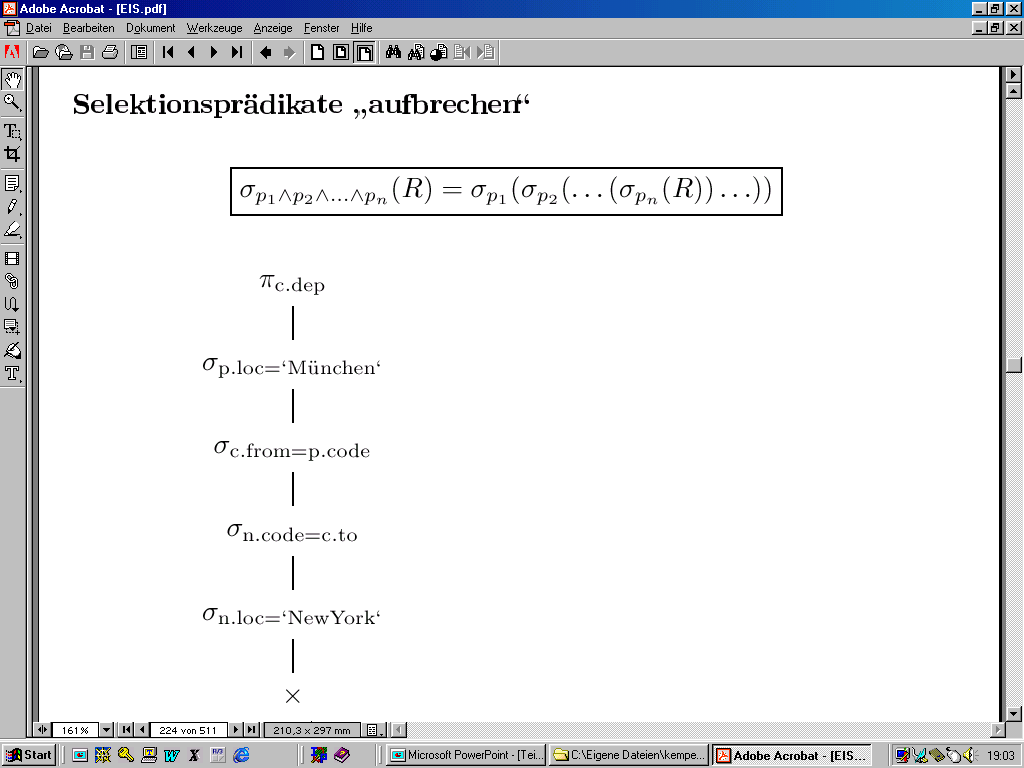 18
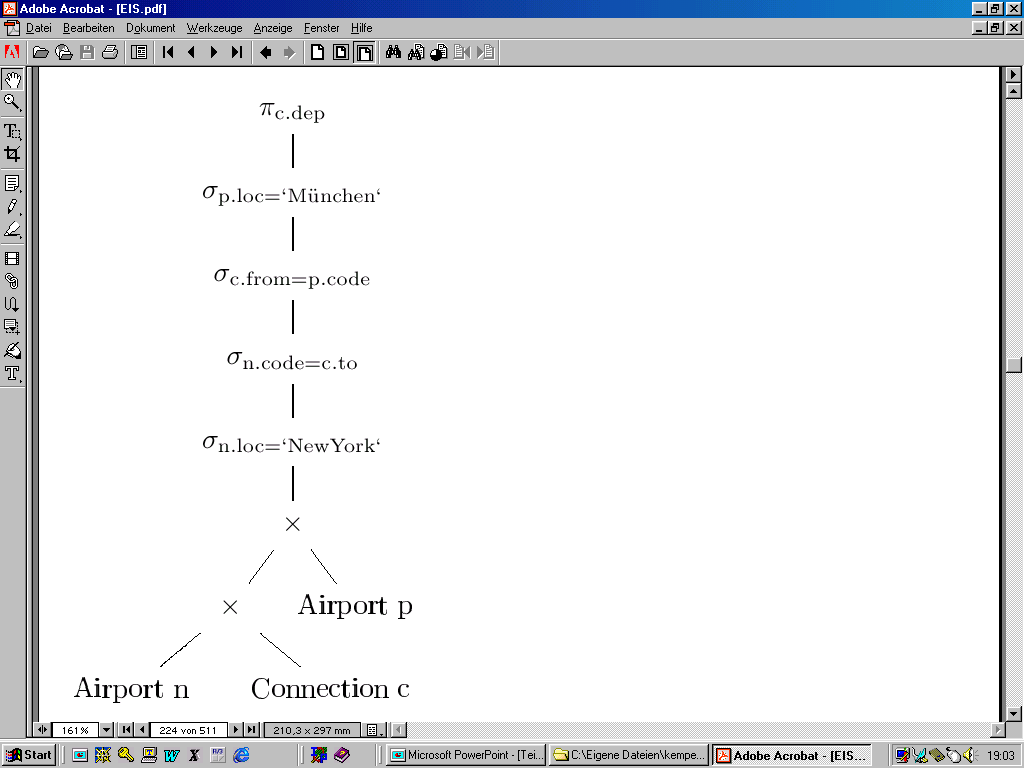 19
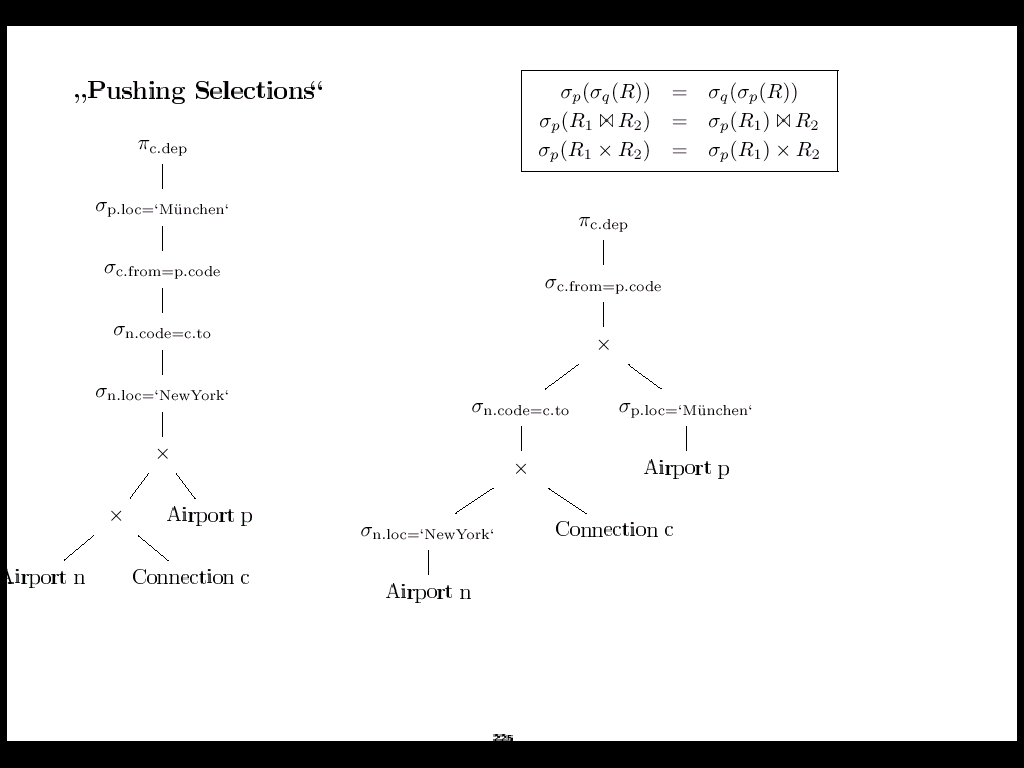 20
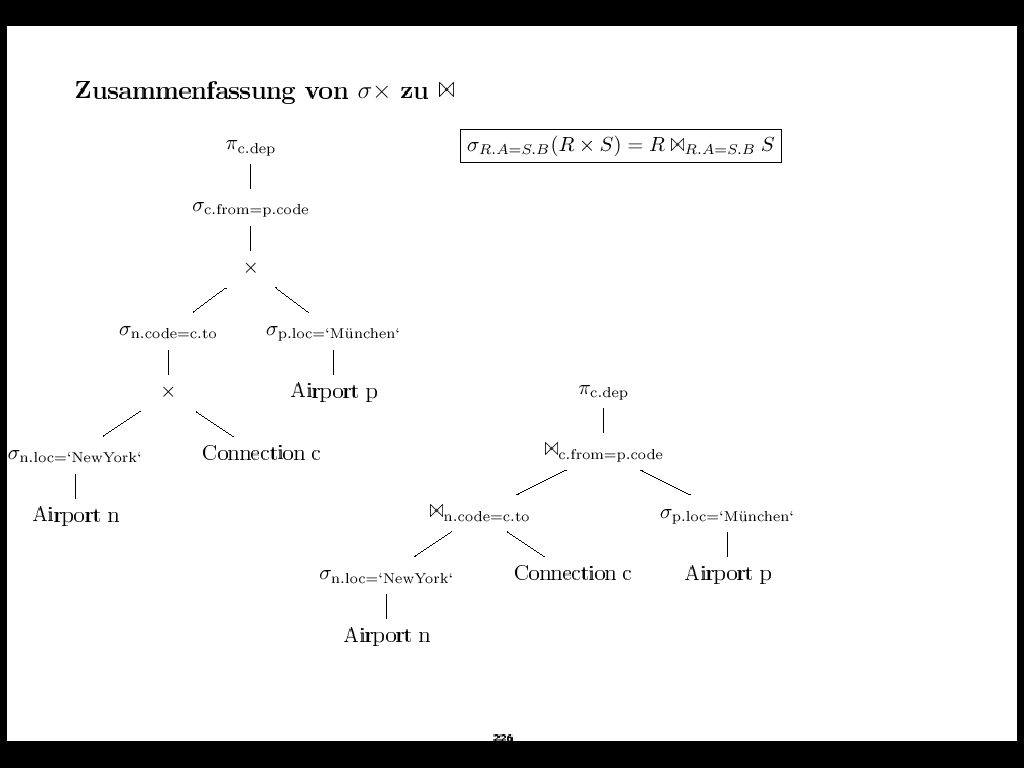 21
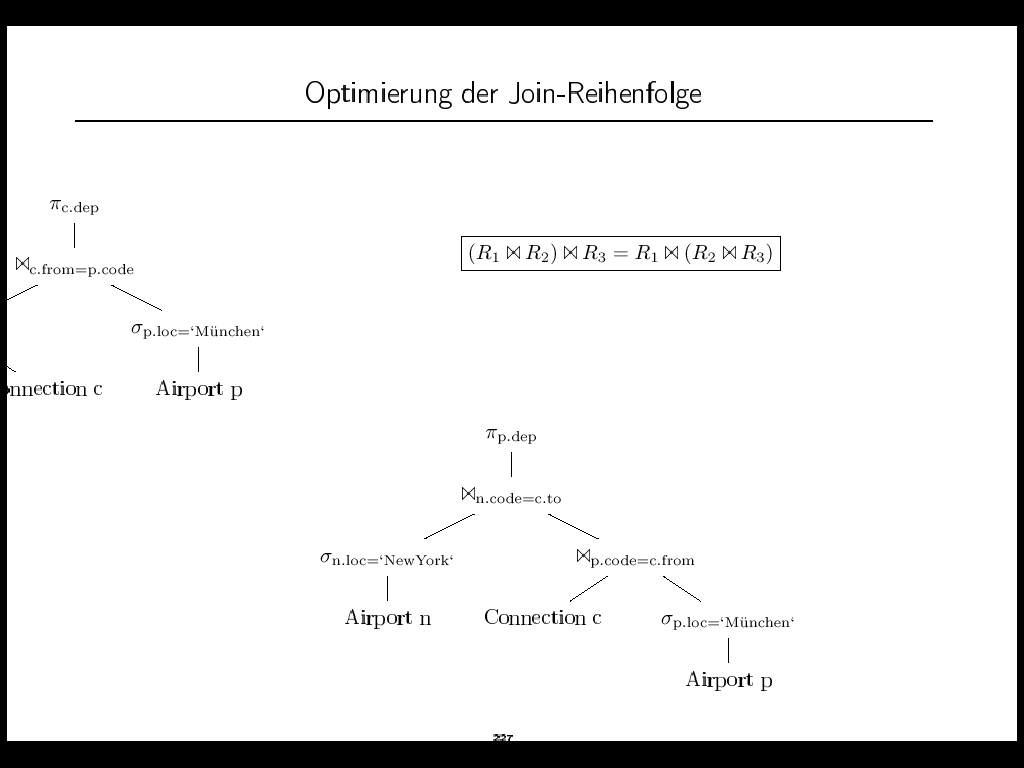 22
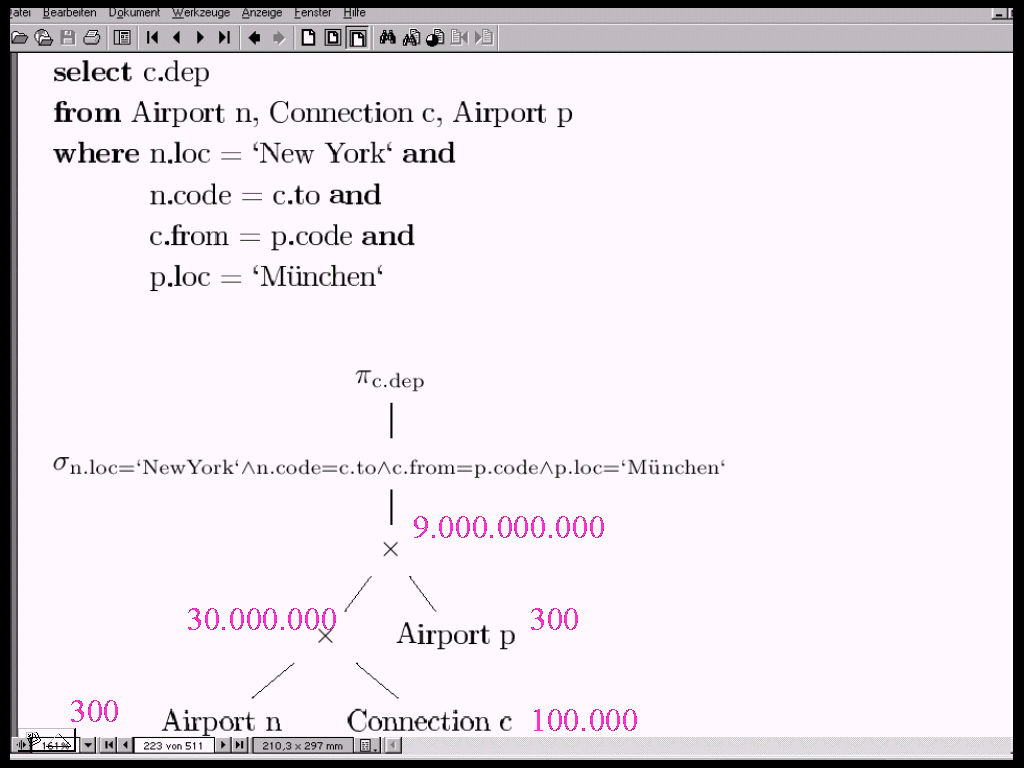 Optimierungs-
Erfolg
Optimierung
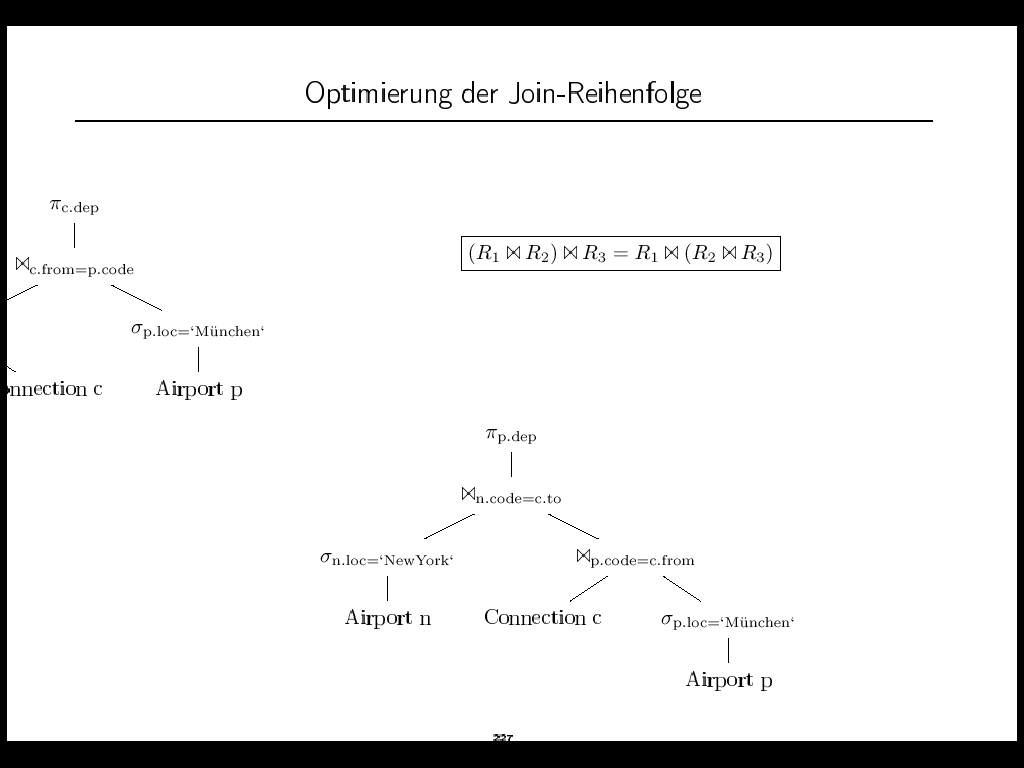 > 9.000.000.000
Kosten-Units
2
3
100
100.000
1
Ca. 100.000
Kosten-Units
(selbst das ist durch 
Index-Join noch 
reduzierbar)
300
300
23
Transformation globaler Anfragen in lokale Anfragen
TEILE: {[TeileNr,LiefNr,Preis,...]}
TEILE1 := 0TeileNr300 TEILE
TEILE2 := 300TeileNr500 TEILE
TEILE3 := 500 TeileNr999 TEILE
TEILE = TEILE1  TEILE2  TEILE3
Anfrage: 25TeileNr351 TEILE
Transformation durch Einsetzen der Partitionierungs-Definition
25TeileNr351  (TEILE1  TEILE2  TEILE3)
24
Operator-Baum

25TeileNr351


TEILE1
TEILE2
TEILE3
25
Operator-Baum:„Pushing Selections“
...(RS) = 
           ...(R)  ...(S)



25TeileNr351
25TeileNr351
25TeileNr351
TEILE1
TEILE2
TEILE3
26
Operator-Baum:inklusive Knoten-Annotation

Knoten D
(Client)

receive

receive
receive
Knoten A
Knoten A
Knoten C
Knoten B
send
25TeileNr351
send
send
25TeileNr351
25TeileNr351
TEILE1
TEILE2
TEILE3
27

Knoten D
(Client)

receive

receive
receive
Knoten A
Knoten A
Knoten C
Knoten B
send
25TeileNr351
send
send
25TeileNr351
25TeileNr351
TEILE1
TEILE2
TEILE3
Operator-Baum:inklusive Knoten-Annotation
28
Erkennung und Entfernung überflüssiger Teilausdrücke
TEILE3 := 500 TeileNr999 TEILE

Knoten D
(Client)

receive

receive
receive
Knoten A
Knoten A
Knoten C
Knoten B
send
25TeileNr351
send
send
25TeileNr351
25TeileNr351
TEILE1
TEILE2
TEILE3
29
Formalisierung: Qualifizierungsprädikate
30
Qualifizierung der Beispielanfrage

0<=TeileNr<300 
25TeileNr351

25TeileNr300

500<=TeileNr<999 
25TeileNr351



300TeileNr351
25TeileNr351
25TeileNr351
25TeileNr351
TEILE1:
0<=TeileNr<300
TEILE2:
300<=TeileNr<500
TEILE3:
500<=TeileNr<999
31
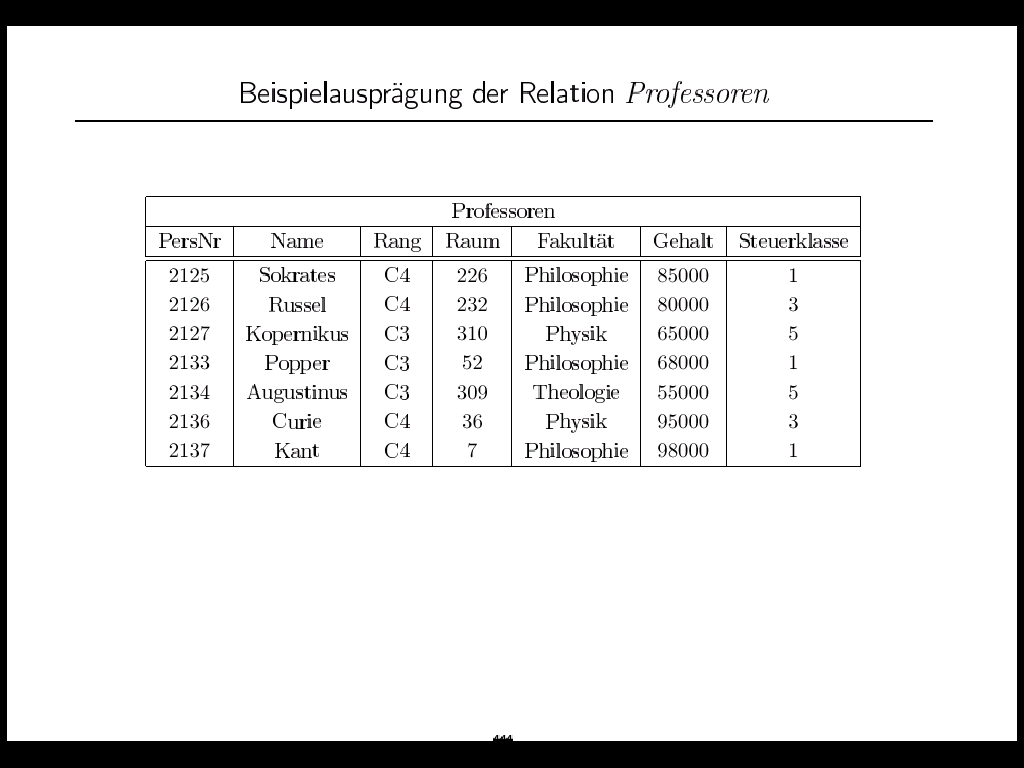 32
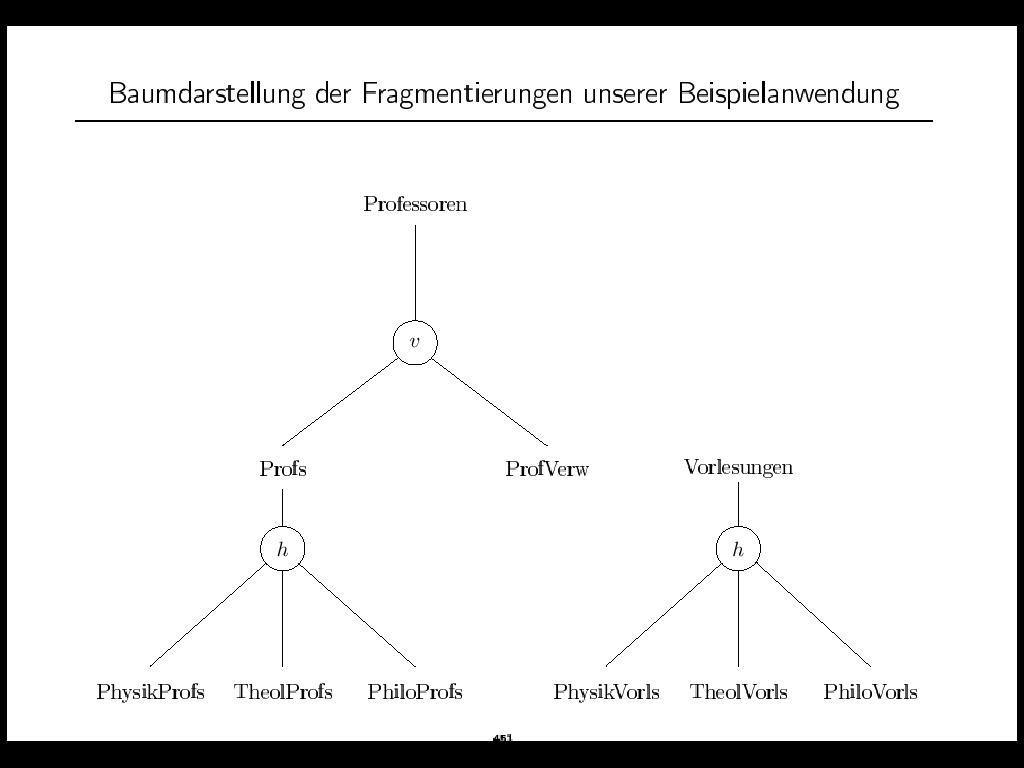 33
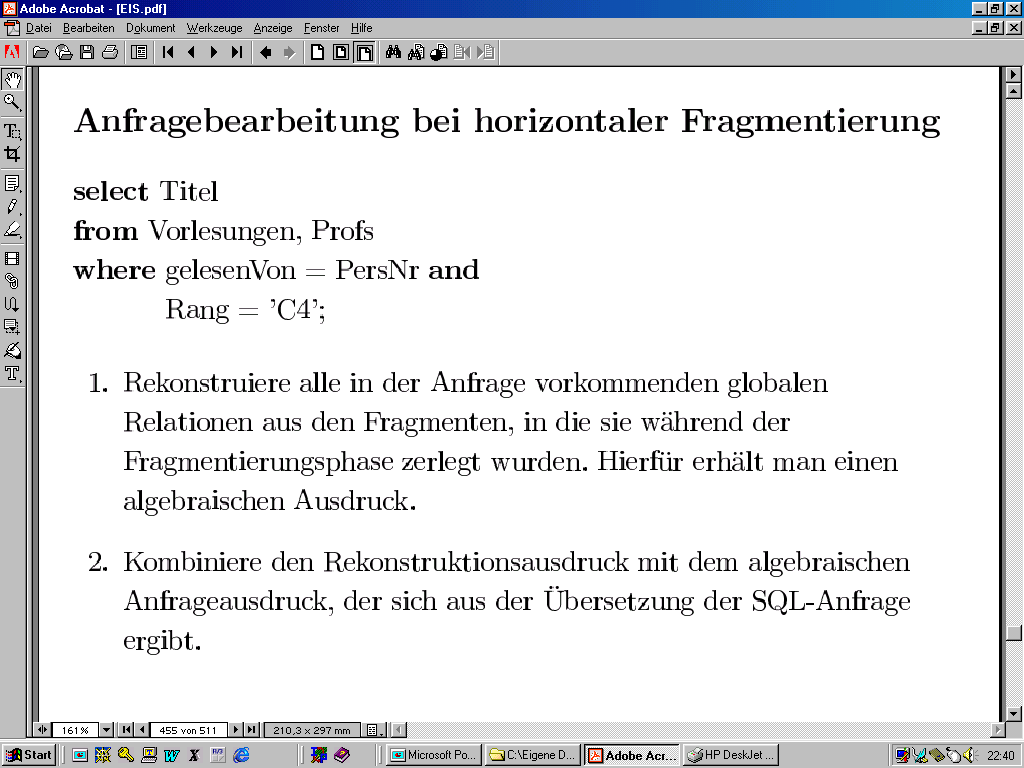 34
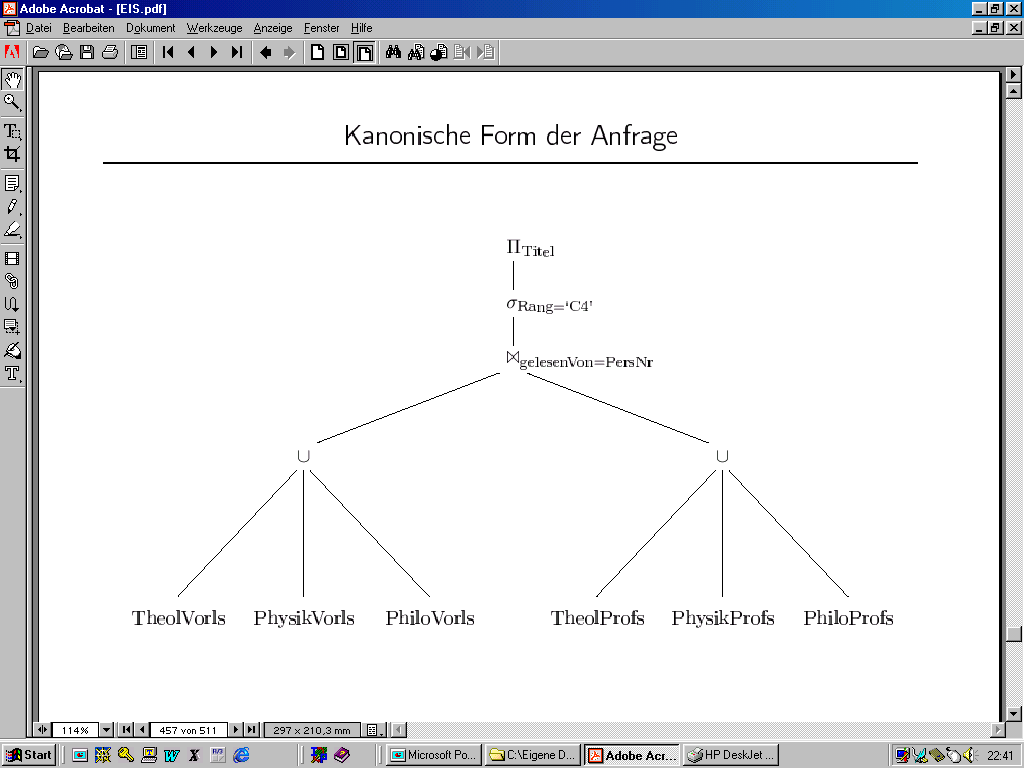 35
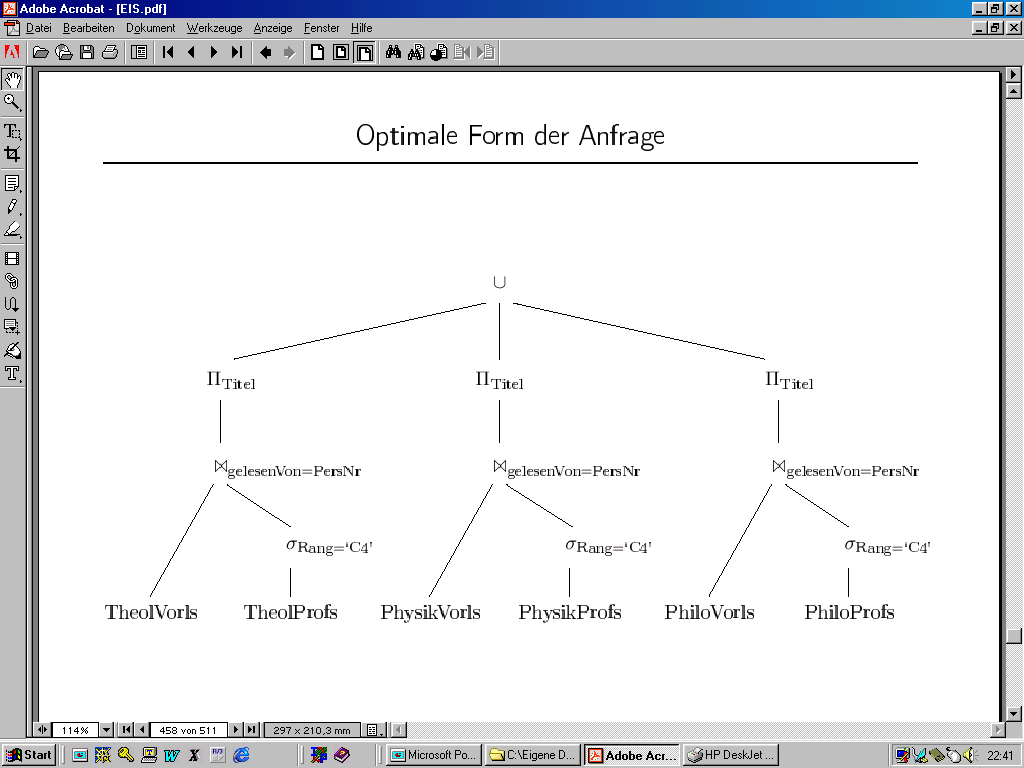 36
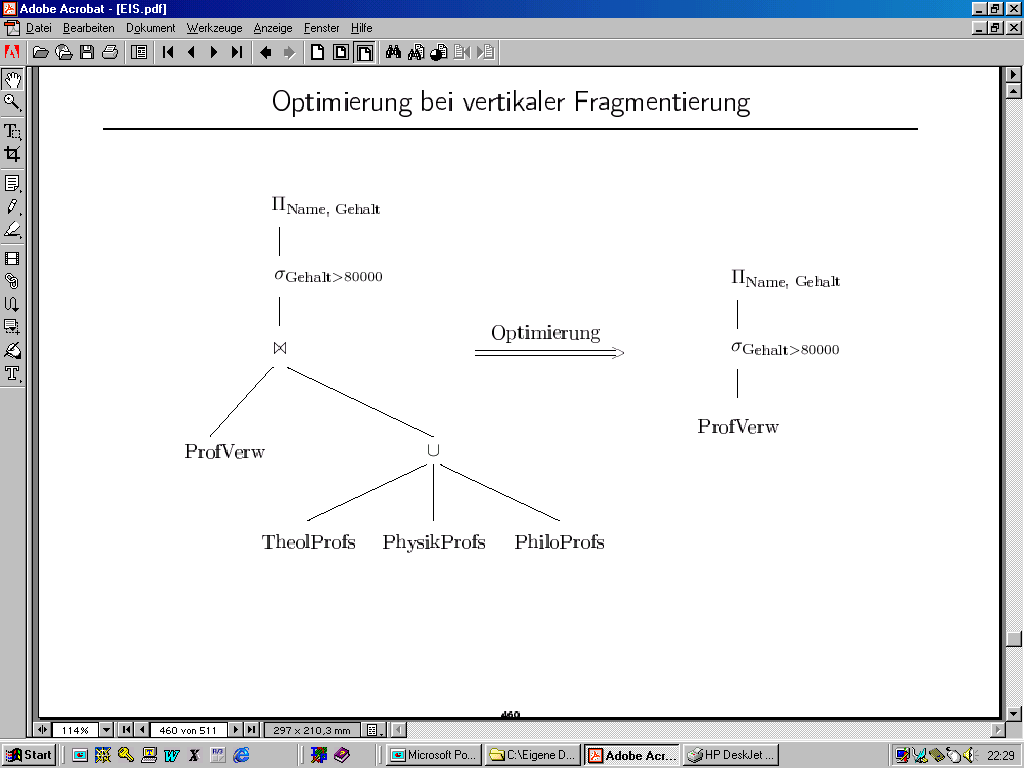 37
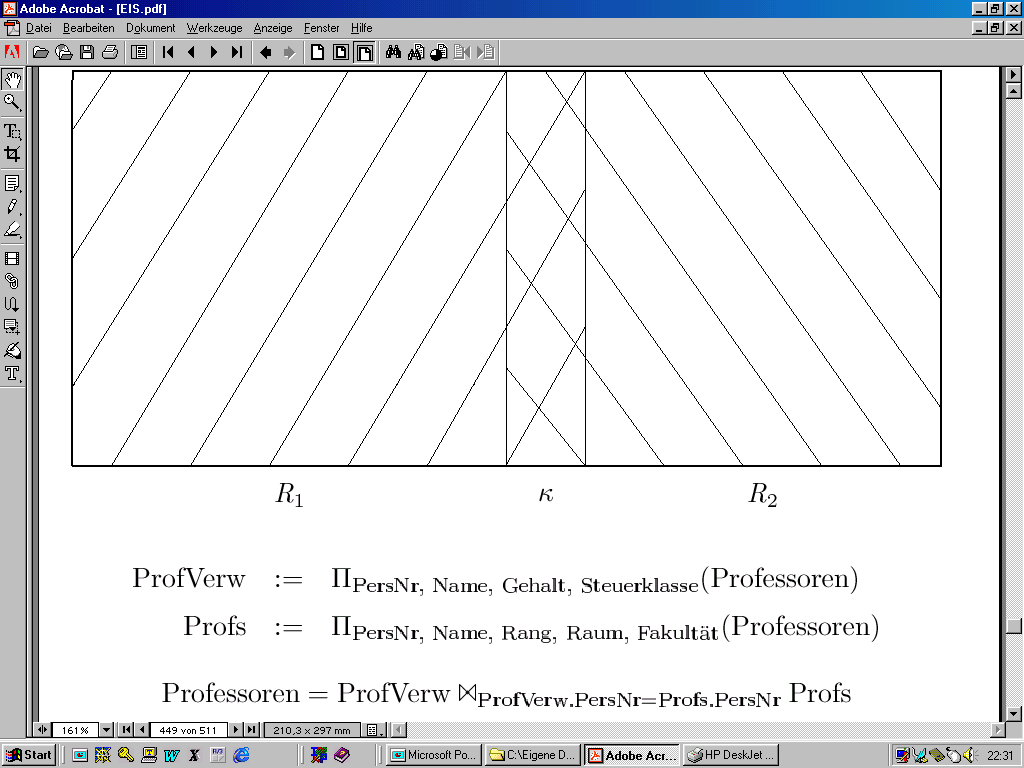 38
Parallelausführung einer verteilten Anfrage

Knoten D
(Client)

receive

receive
receive
Knoten A
Knoten A
Knoten C
Knoten B
send
send
25TeileNr351
send
25TeileNr351
25TeileNr351
TEILE1
TEILE2
TEILE3
Voraussetzung: Asynchrone Kommunikation
send/receive-Operatoren mit entsprechend großem Puffer
39
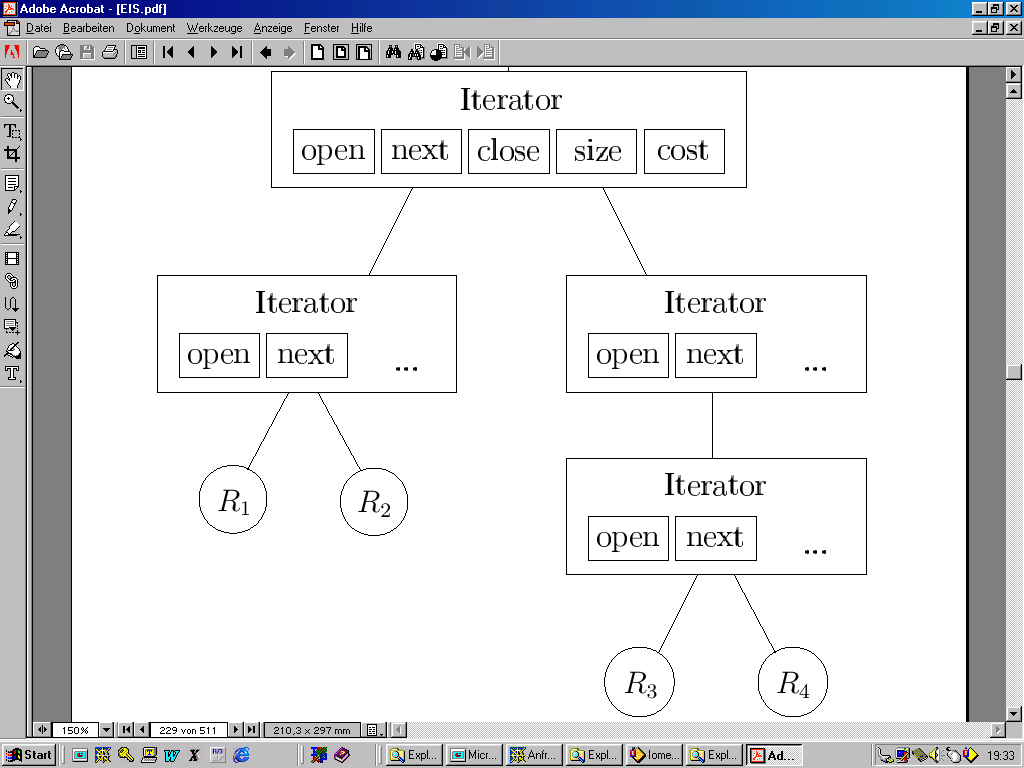 40
Pull-based Query Evaluation
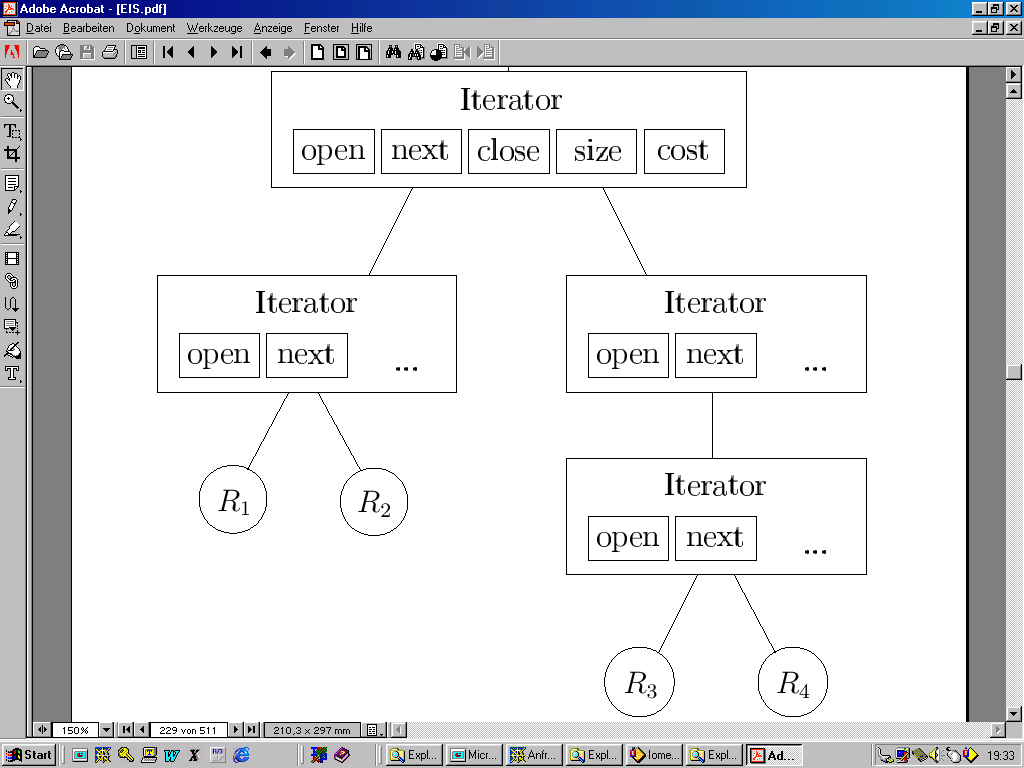 next
open
Return
Ergebnis
41
Send/Receive-Iteratoren
receive
receive
send
send
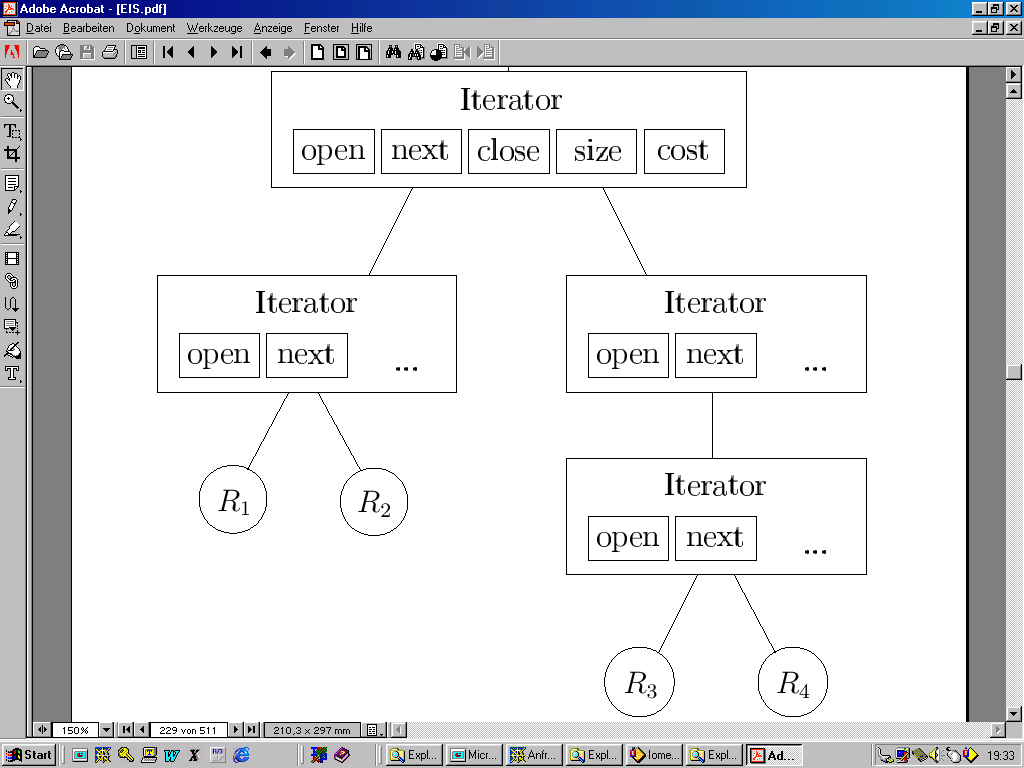 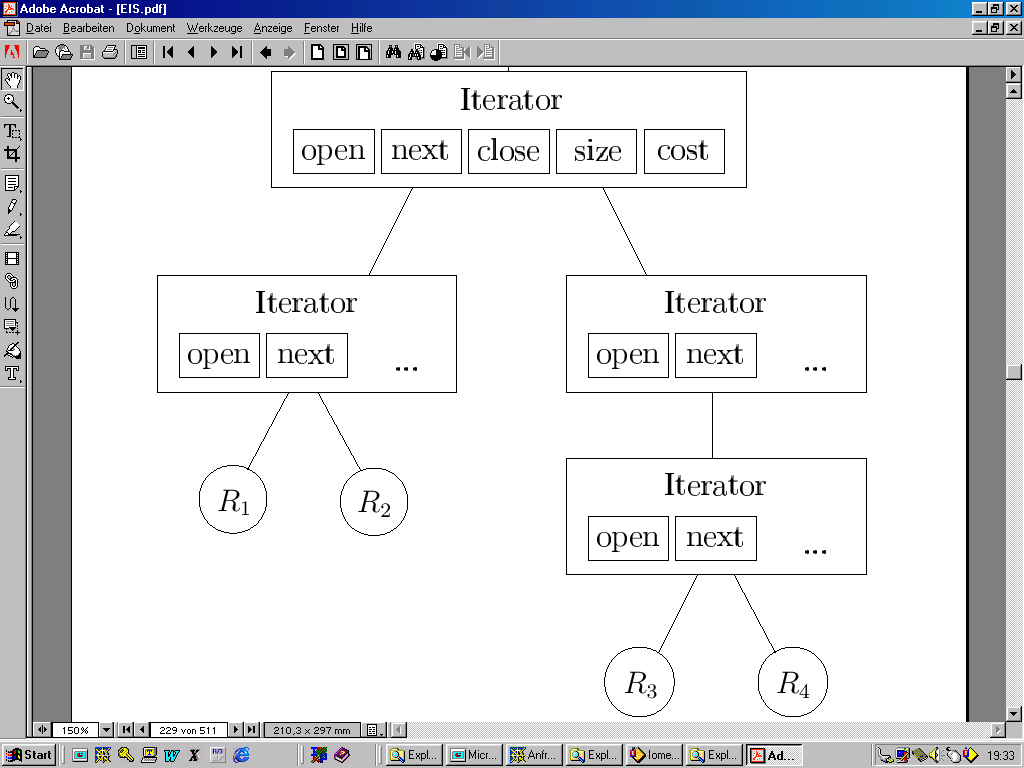 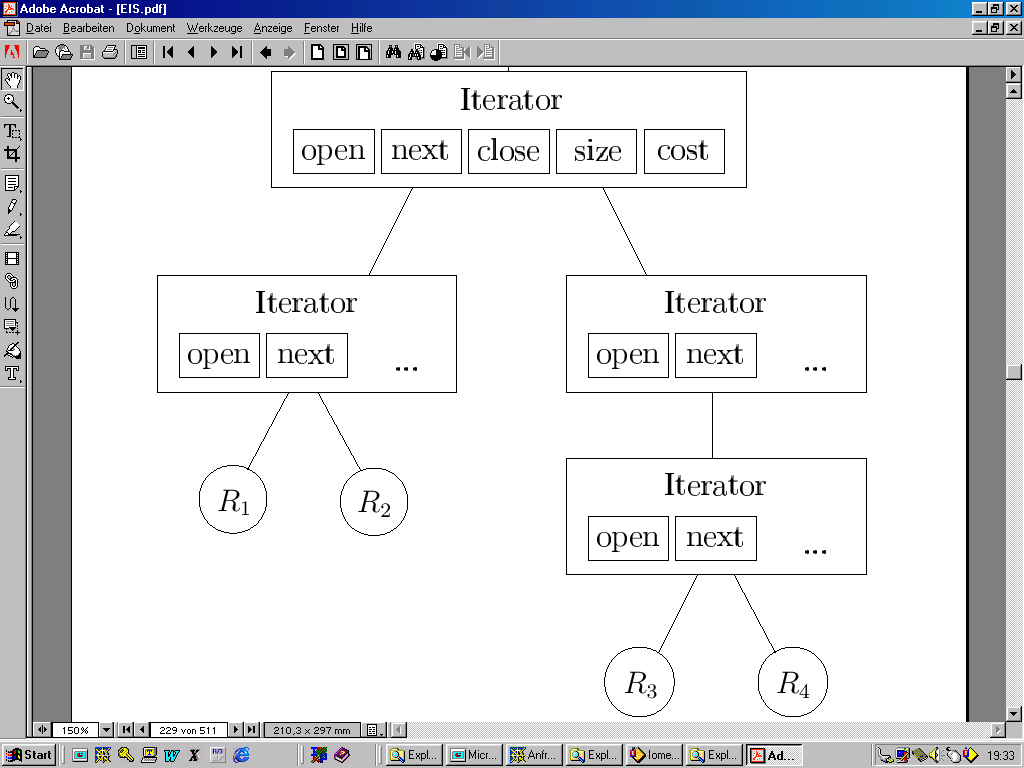 42
Send/Receive-Iteratoren
receive
receive
send
send
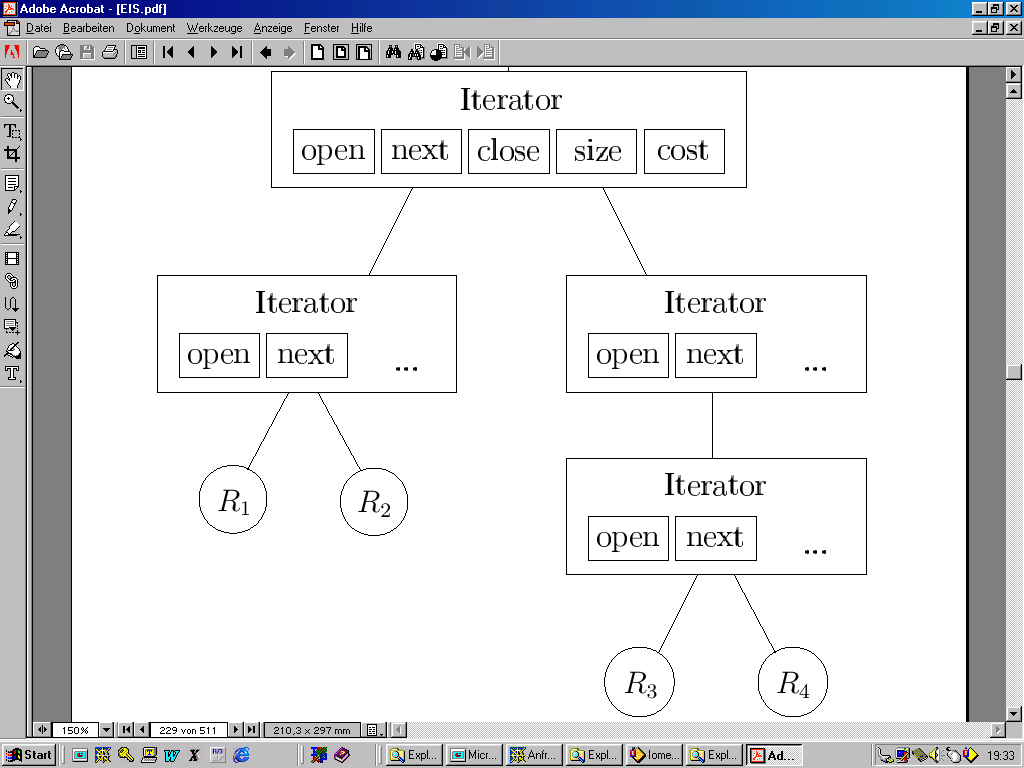 Sende Tupel
asynchron
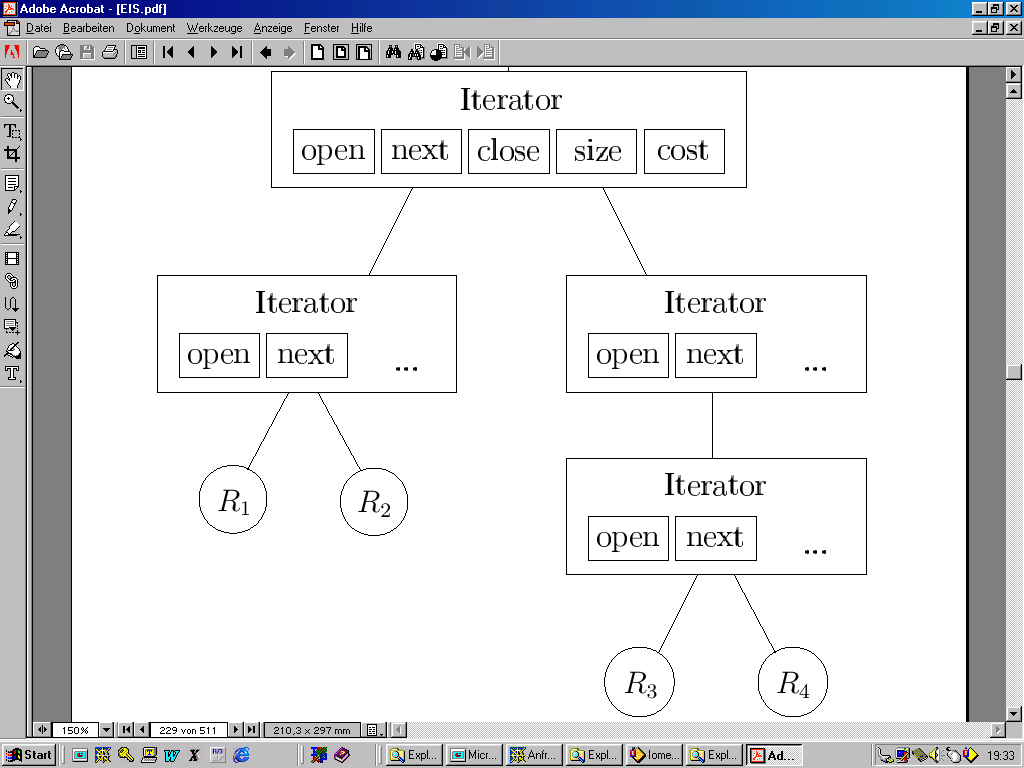 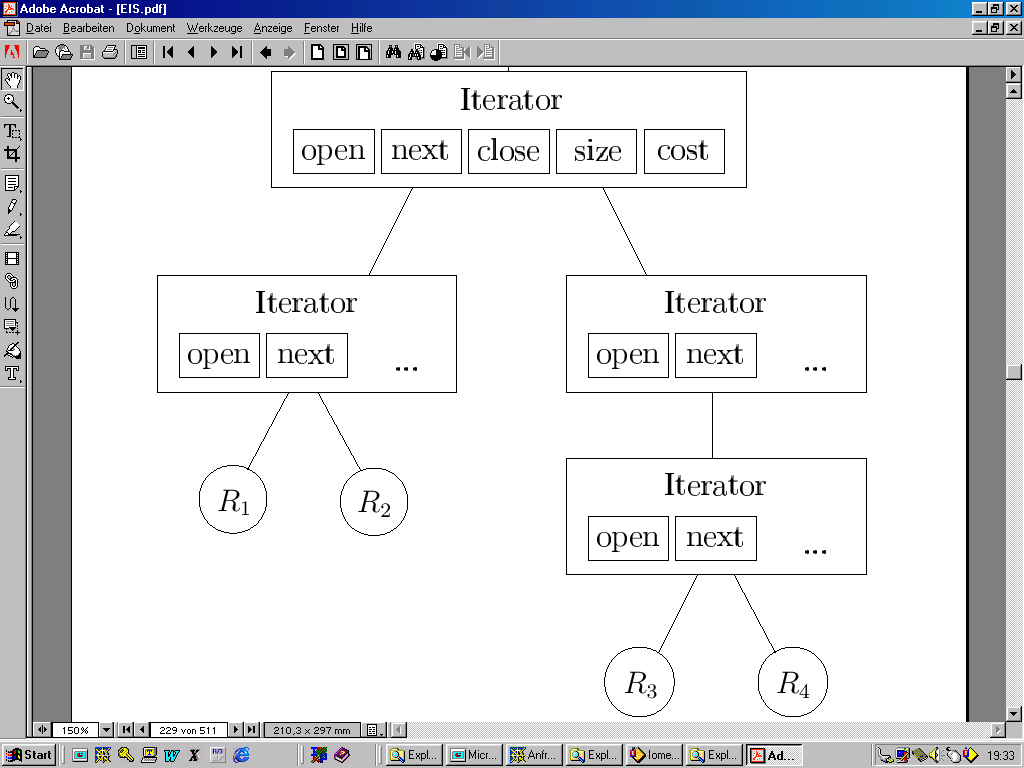 43
Parallelausführung bei horizontaler Partitionierung
R = R1R2R3R4
F R= F R1  F R2  F R3  F R4
union

receive     receive      receive      receive
Send

F


R1
Send

F


R2
Send

F


R3
Send

F


R4
44
Parallelausführung bei abgeleiteter horizontaler Partitionierung
R = R1R2R3R4; S = S1S2S3S4
Si = S lsjF Ri
R F S
union

receive     receive      receive      receive
Send

F


R1       S1
Send

F


R2       S2
Send

F


R3        S3
Send

F


R4          S4
45
Prallelausführung von Aggregat-Operationen
Min: Min(R.A) = Min ( Min(R1.A), ... , Min(Rn.A) )
Max: analog
Sum: Sum(R.A) = Sum ( Sum(R1.a), ..., Sum(Rn.A) )
Count: analog
Avg: man muß die Summe und die Kardinalitäten der Teilrelationen kennen; aber vorsicht bei Null-Werten! 
Avg(R.A) = Sum(R.A) / Count(R) gilt nur wenn A keine Nullwerte enthält.
46
Pipelining vs. Pipeline-Breaker
...
...
...
...
...
...
R
S
T
47
Pipelining vs. Pipeline-Breaker
...
...
...
...
...
...
R
S
T
48
Pipeline-Breaker
Unäre Operationen
sort
Duplikatelimination (unique,distinct)
Aggregatoperationen (min,max,sum,...)
Binäre Operationen
Mengendifferenz
Je nach Implementierung
Join
Union
49
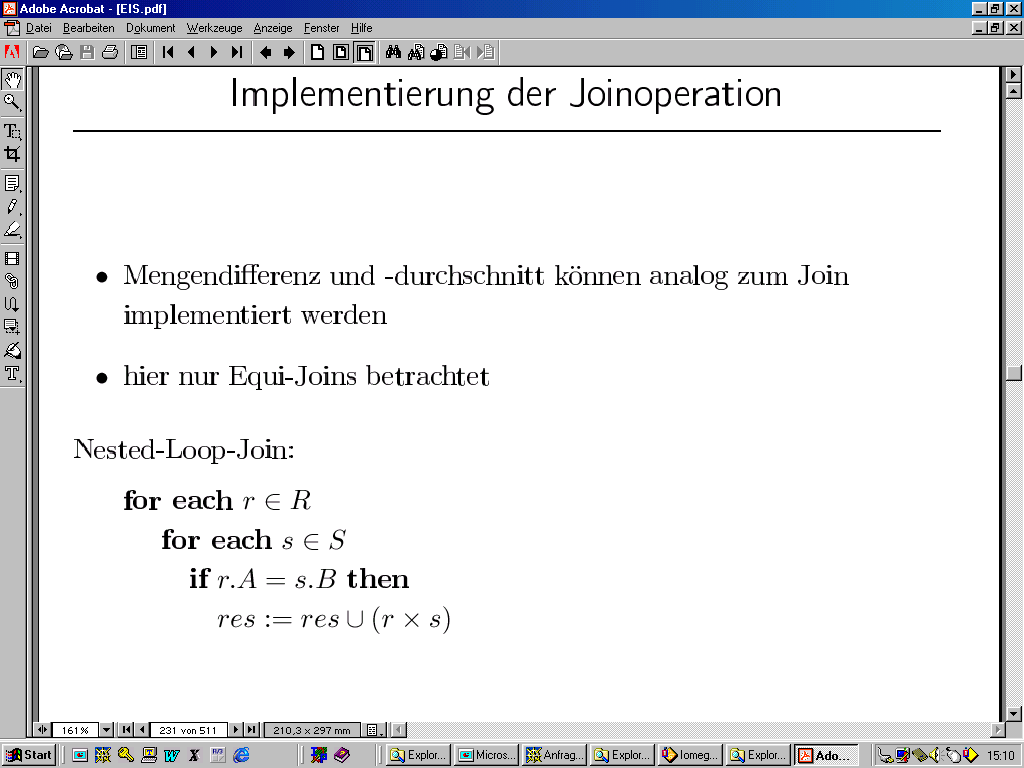 50
Nested Loop Join in Verteilten Datenbanken
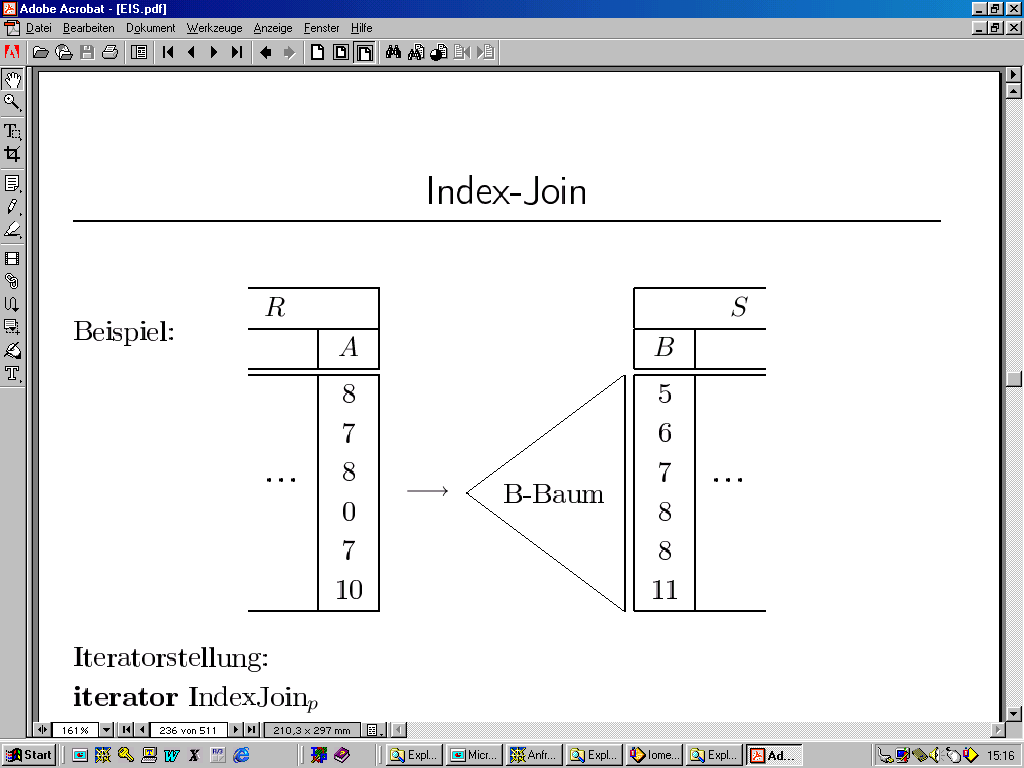 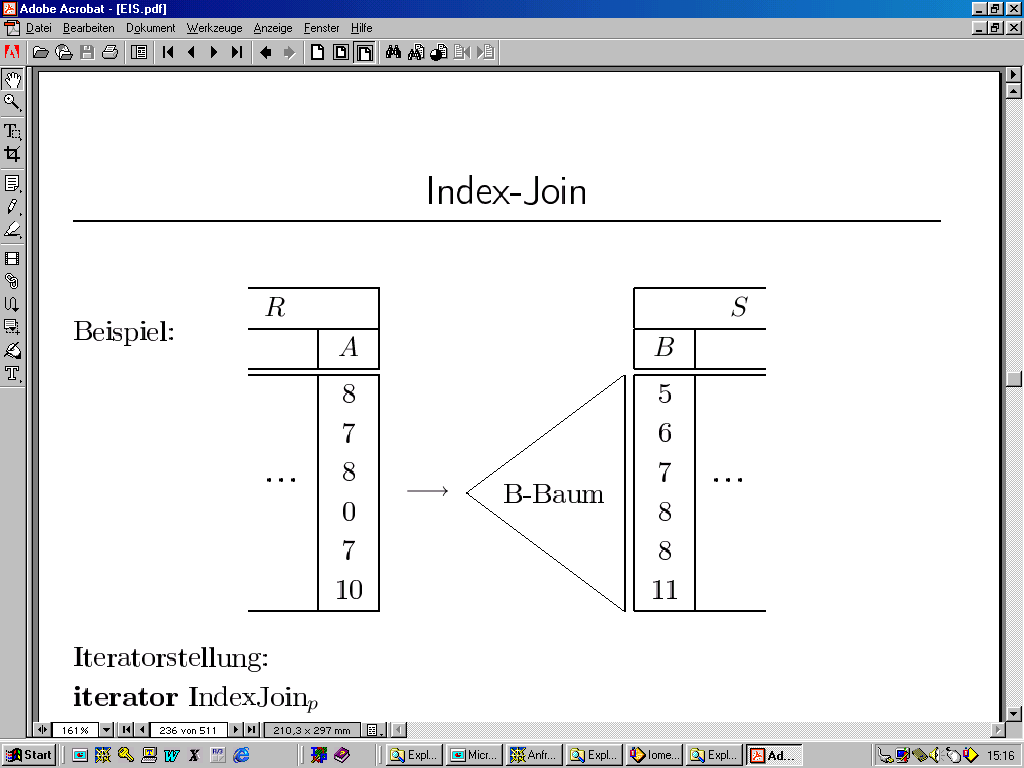 
51
Block Nested Loop Join:zentrale Datenbank
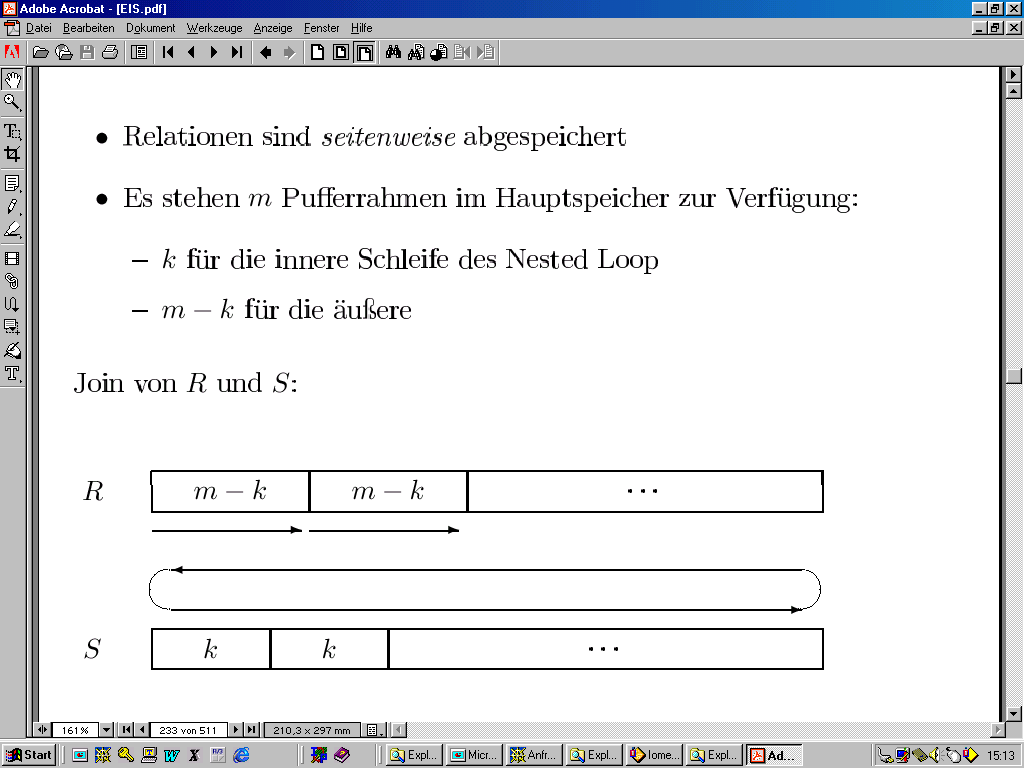 52
Block Nested Loop Join:verteilte Datenbank
R wird an die Heimatstation von S geschickt
Sobald ein „hinreichend“ großer Block von R-Tupeln angekommen ist, wird durch S iteriert
Der Block von R-Tupeln sollte tunlichst in eine Hash-Tabelle geladen werden
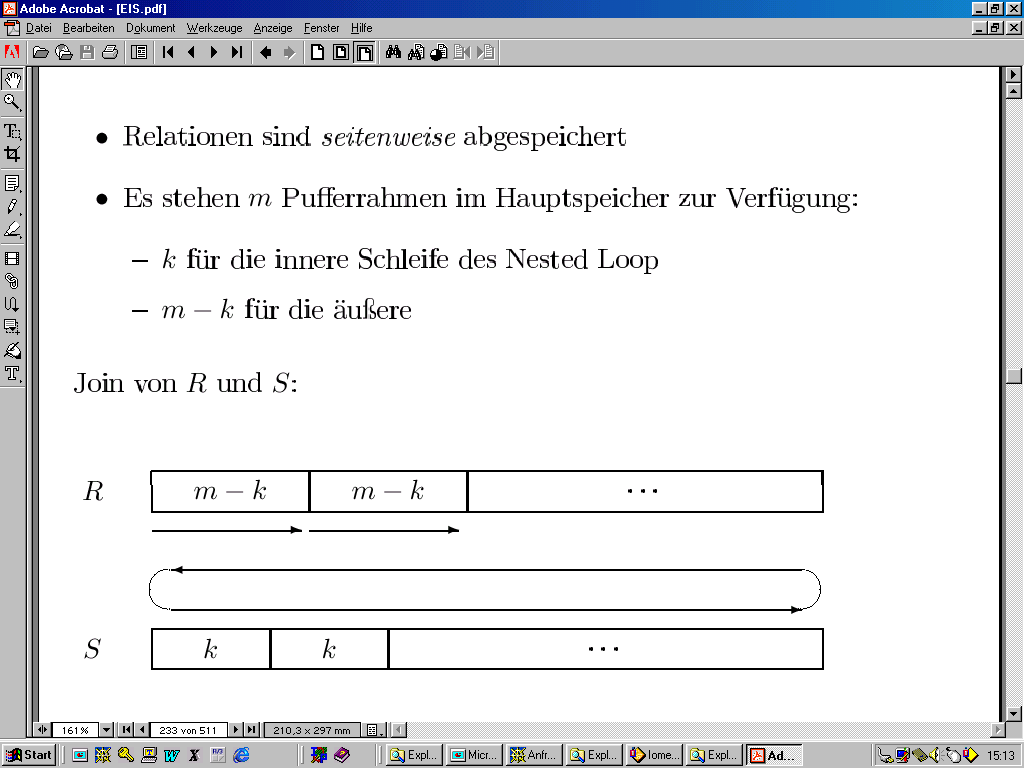 53
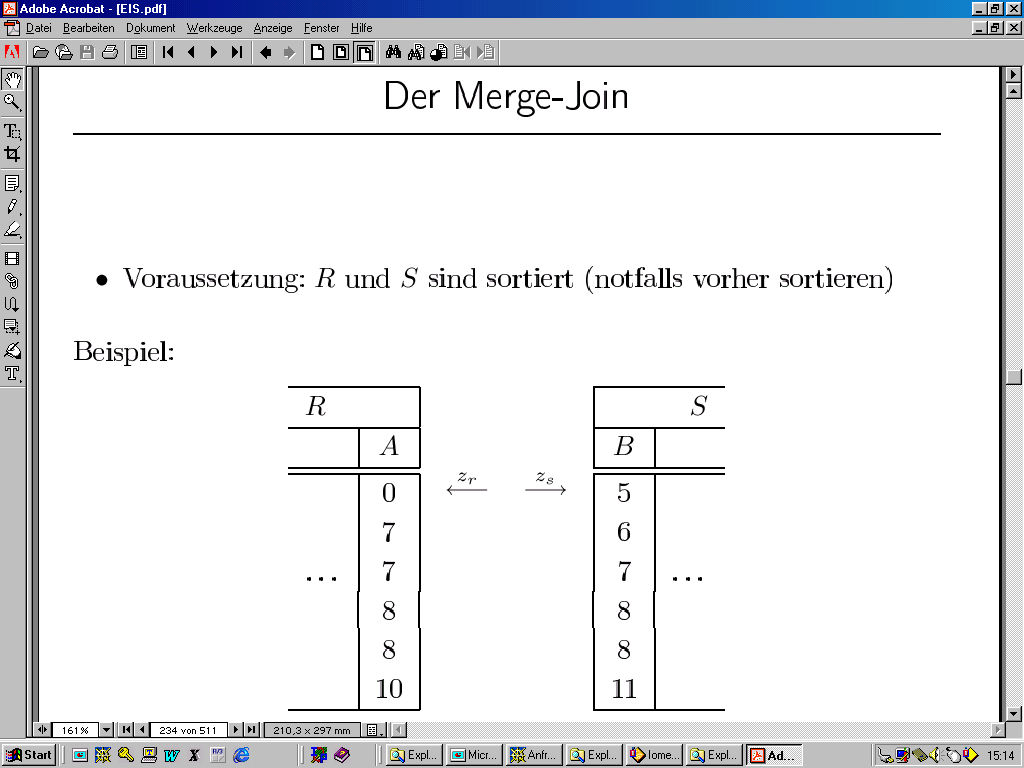 54
Merge Join in Verteilten Datenbanken
R und S sollten möglichst an ihren Heimatknoten sortiert werden
in (unkooperativen) Multi-Datenbanken nicht immer möglich
Noch besser, die Heimatknoten lesen R und S sortiert „von der Platte“ (Pipelining)
Cluster-Index
Sekundär-Index
Merge-Join wird dann z.B. dort ausgeführt, wo das Ergebnis gebraucht wird
55
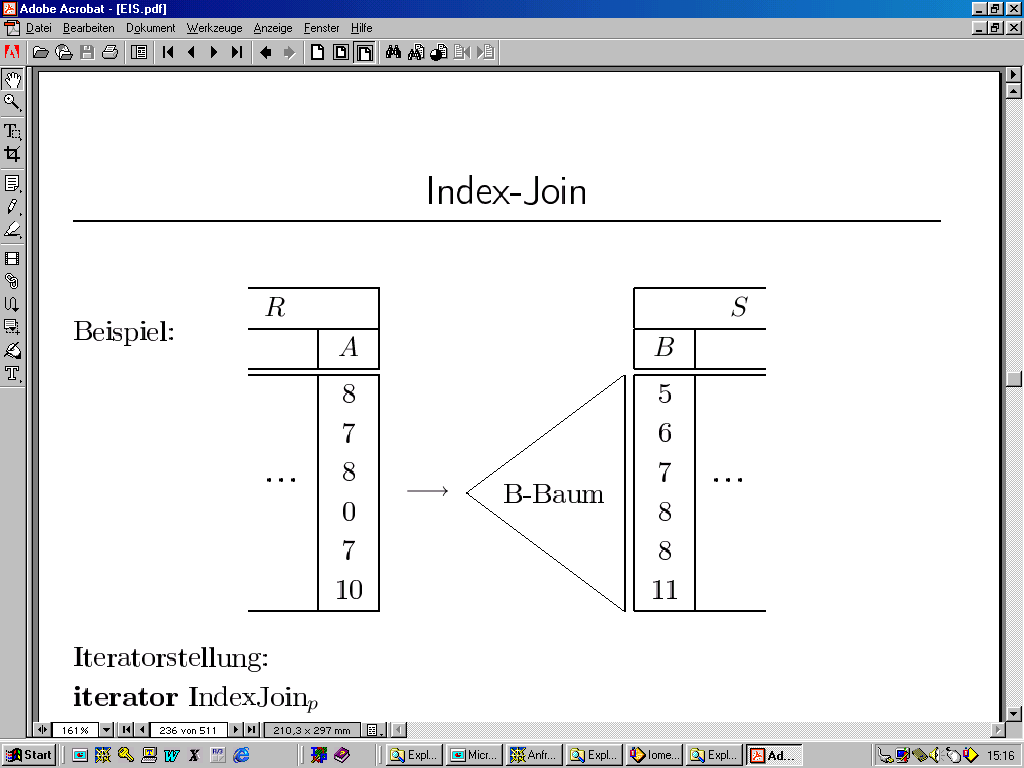 56
Index Join in Verteilten Datenbanken
Sollte dort dort ausgeführt werden, wo der Index liegt
hier Heimatstation von S
R muss dorthin transferiert werden
Alternative: einen temporären Index aufbauen
Hash Join
57
„Normaler“ blockierender Hash-Join: Build-Phase
Hashtabelle
Puffer
receive
receive
Send

R
Send

S
Keine Ergebnisse
58
„Normaler“ blockierender Hash-Join: Probe-Phase
Hashtabelle
Puffer
h(...)
receive
receive

Send

R
Send

S
59
P2
P3
Potenzielle Joinpartner
P1
P3
„Normaler“ blockierender Hash-Join mit Überlauf: Partitionieren
P1
Partition
h(R.A)
Partition
h(S.A)
P2
receive
receive
Send

R
Send

S
60
„Normaler“ blockierender Hash-Join mit Überlauf: Partitionieren
P2
P3
P1
P3
P1
Partition
h(R.A)
Partition
h(S.A)
P2
receive
receive

Send

R
Send

S
61
„Normaler“ blockierender Hash-Join mit Überlauf:   Build/Probe
P2
P3
P1
P3
build
P1
Lade Blöcke von P1
Hashtabelle
Partition
h(R.A)
P2
probe
receive

Send

R
Send

S
62
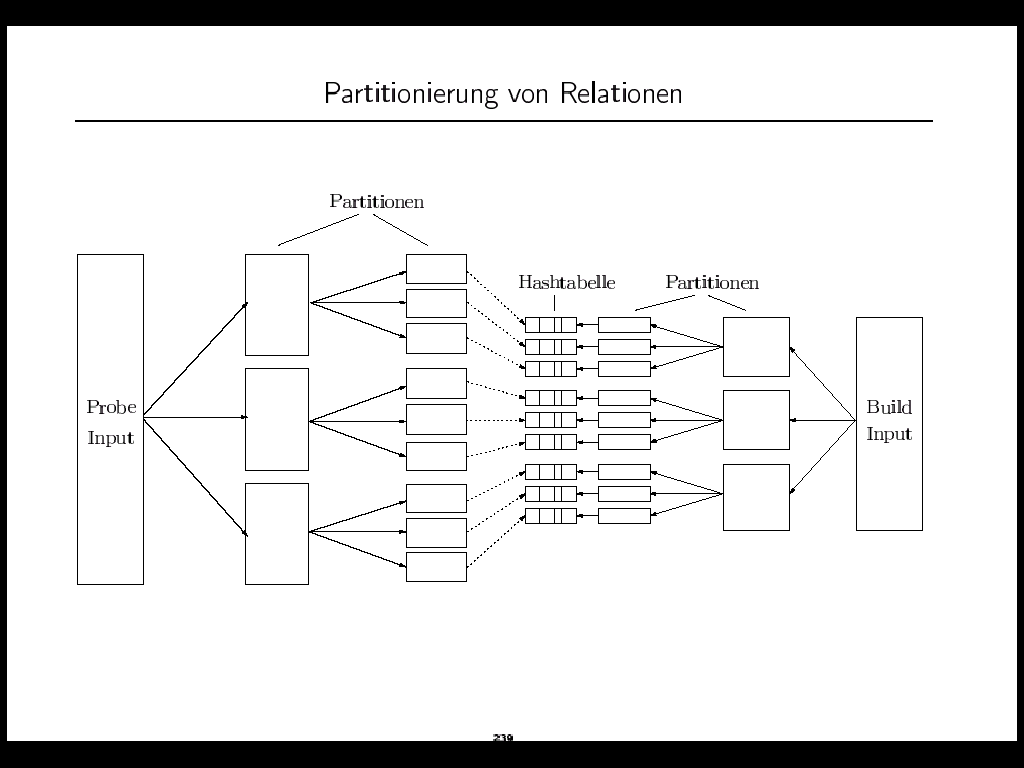 63
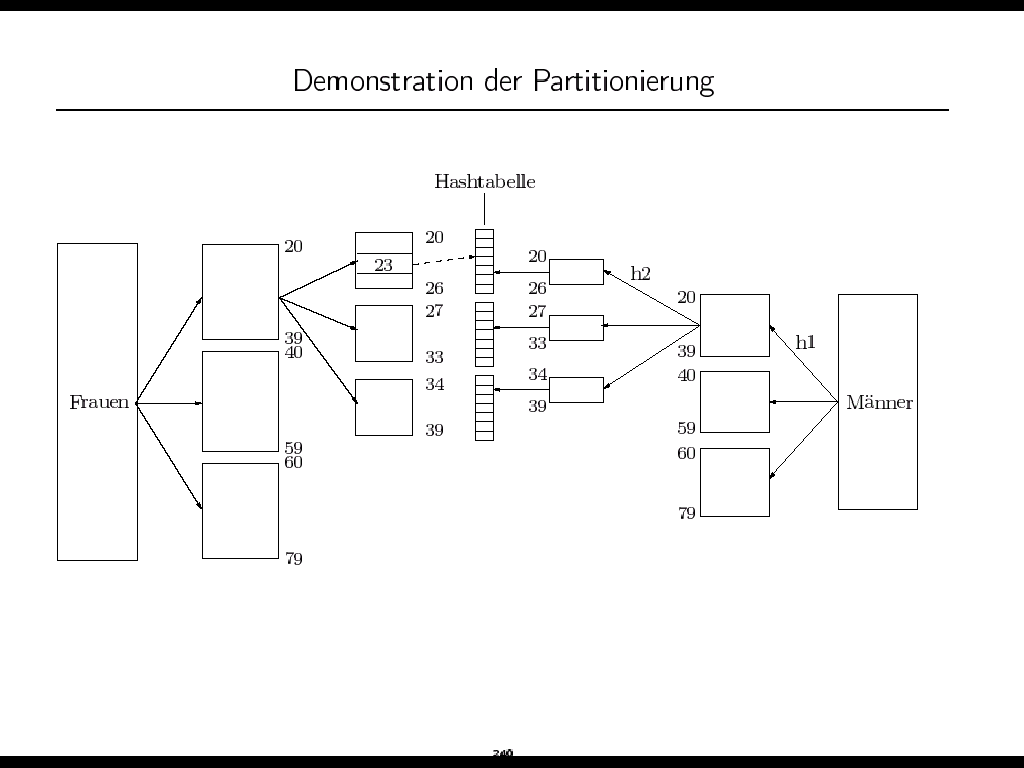 64
Resümee: Hash Join(in verteilten Datenbanken)
Der Build-Input (hier S) muß erst vollständig transferiert sein, bevor das erste Join-Tupel generiert werden kann
Man kann die erste Partition schon „join-en“ während der Probe-Input (hier R) noch angeliefert wird
Die 2. Partition kann aber erst bearbeitet werden, sobald der Probe-Input vollständig empfangen wurde
Normalerweise nimmt man die kleinere Relation als Build-Input
In verteilten Systemen muß man die Kommunikationskosten mit berücksichtigen
möglicherweise nimmt man die größere Relation wenn sie schneller transferiert werden kann
dynamisches Umschalten zwischen Build- und Probe-Input, falls der Build-Input zu langsam geliefert wird
65
Double-Pipelined Hash-Join
Ergebnis-Tupel
Hashtabelle
Hashtabelle
einfügen
probe
receive
receive
X-Join
Send

R
Send

S
66
Double-Pipelined Hash-Joinmit „Überlauf“
Ergebnis-Tupel
Hashtabelle
Hashtabelle
2.Partition


3.Partition
2. Partition


3. Partition
einfügen
probe
receive
receive
1.Partition
Send

R
Send

S
67
Spezielle Join-Pläne für Verteilte DBMS
Semi-Join zur Reduktion des Datentransfer-Volumens
R F S = (R lsjF S) F S 
R F S = (R lsjF S) F (R rsjF S)
Hash-Filter-Join  
anstatt des Semijoin-Ergebnisses wird ein Bitvektor, der das Semijoin-Ergebnis approximiert, generiert.
68
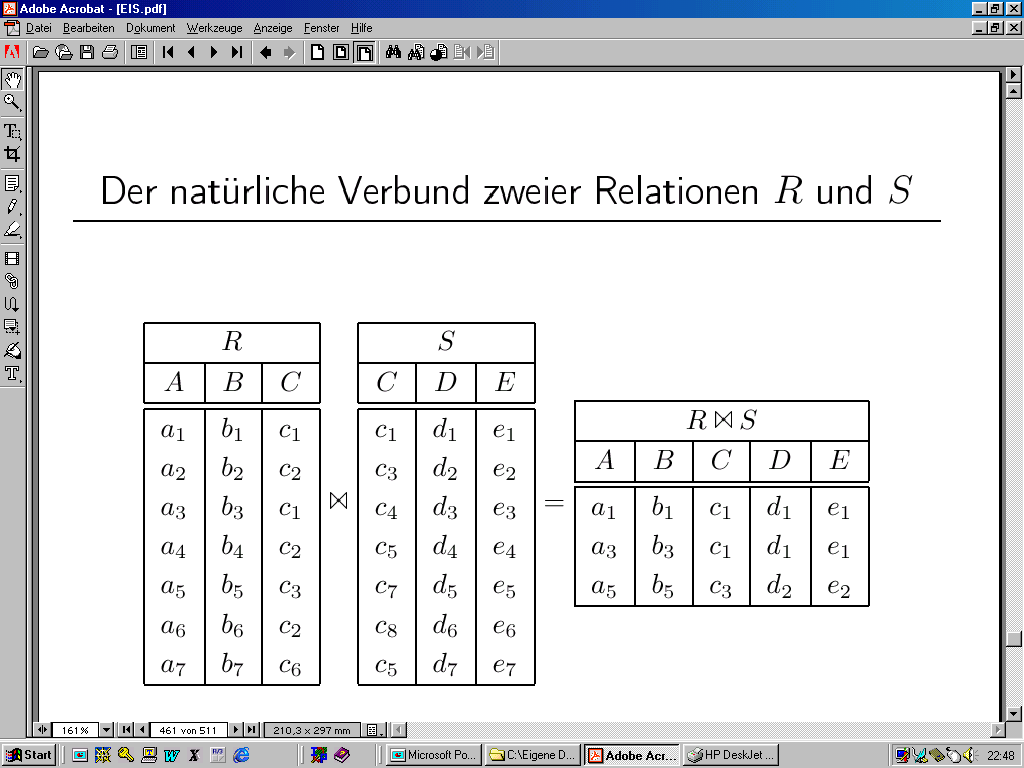 69
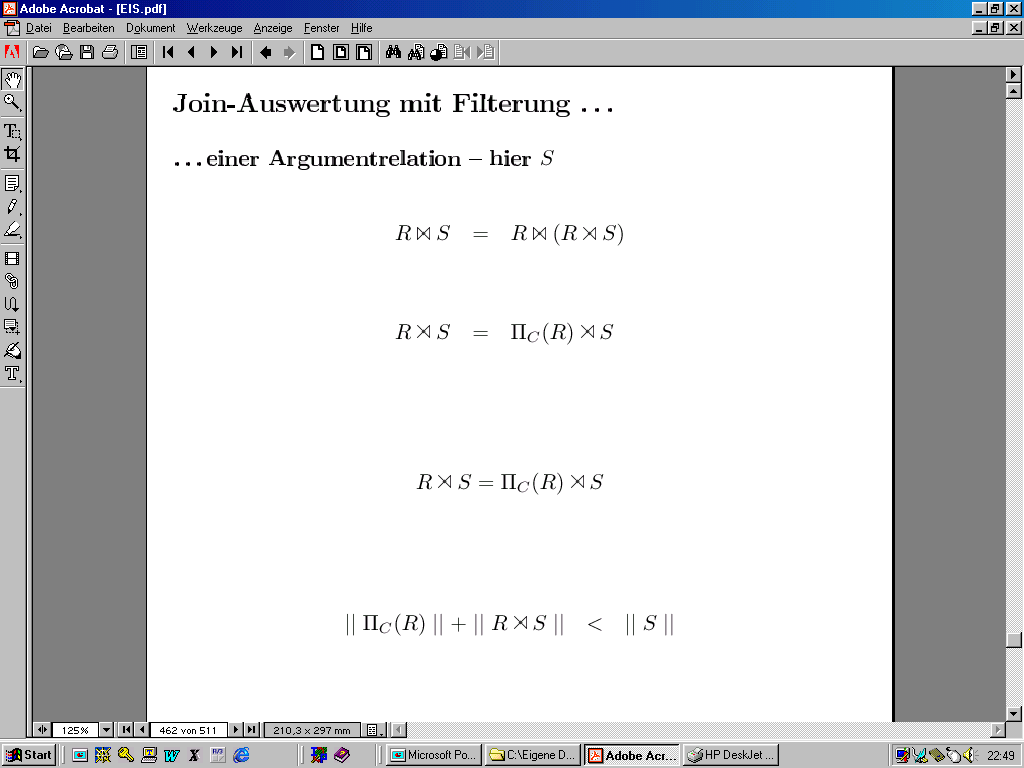 70
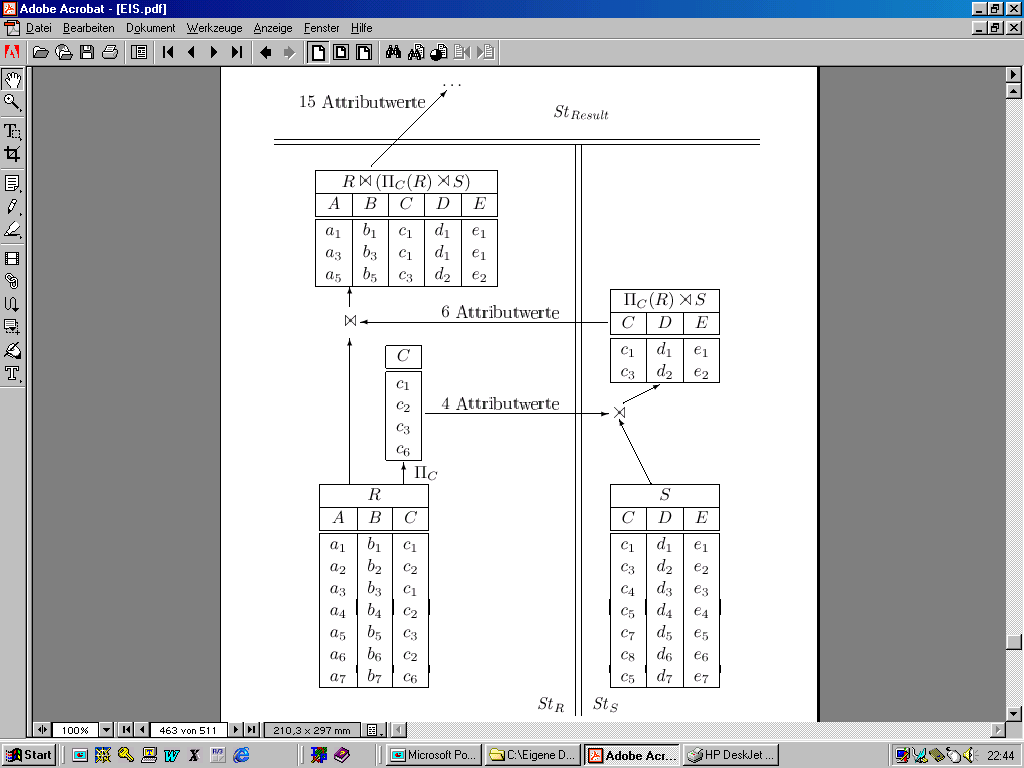 71
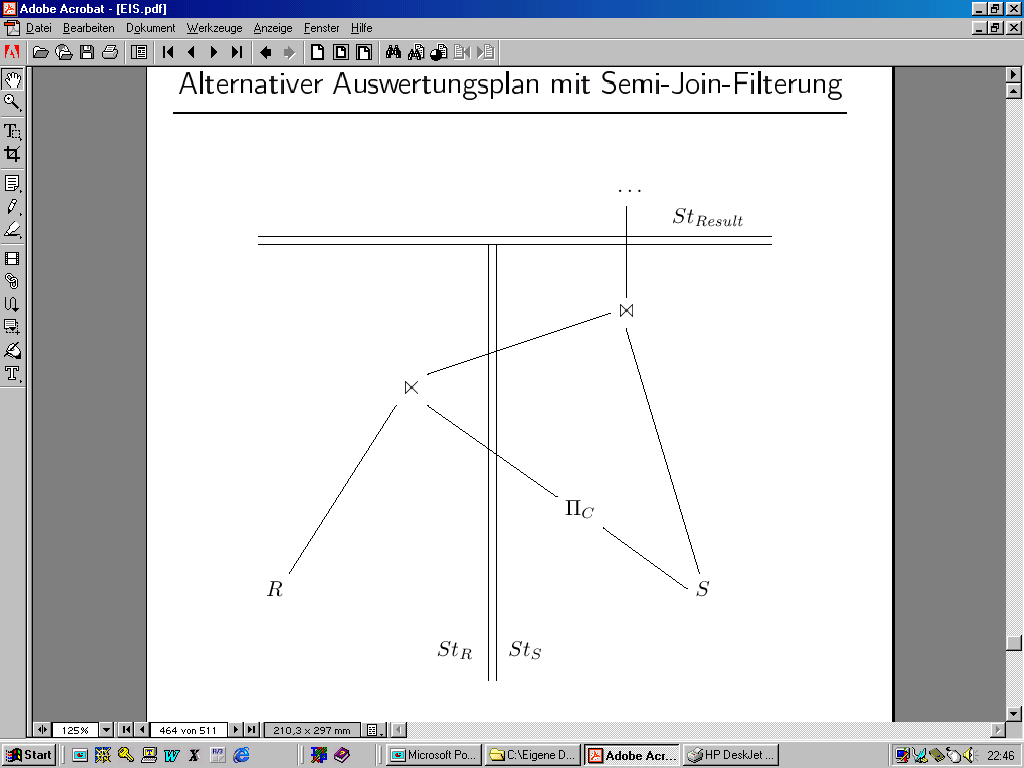 72
Semi-Join-Pläne beim Mehrwege-Join
R(A,B)  S(B,C)  T(C,D)
Join-Graph: 
[ R lsj (S lsj T) ]  S  T
[ R lsj (S lsj T) ]  [ S lsj T ]  T
[ R lsj S ]  [ S lsj T ]  T
[ R lsj S ]  [ R rsj S ]  T
[ R lsj S ]  [ R rsj S lsj T ]  T
[ R lsj S ]  [ R rsj S lsj T ]  [ T lsj S ] 
[[ R  S ] lsj T ]  T
.......
Finde den besten Plan: full reducer
nur bei azyklischen Join-Graphen möglich
R
S
T
B
C
73
Join mit Hashfilter(Bloom-Filter)
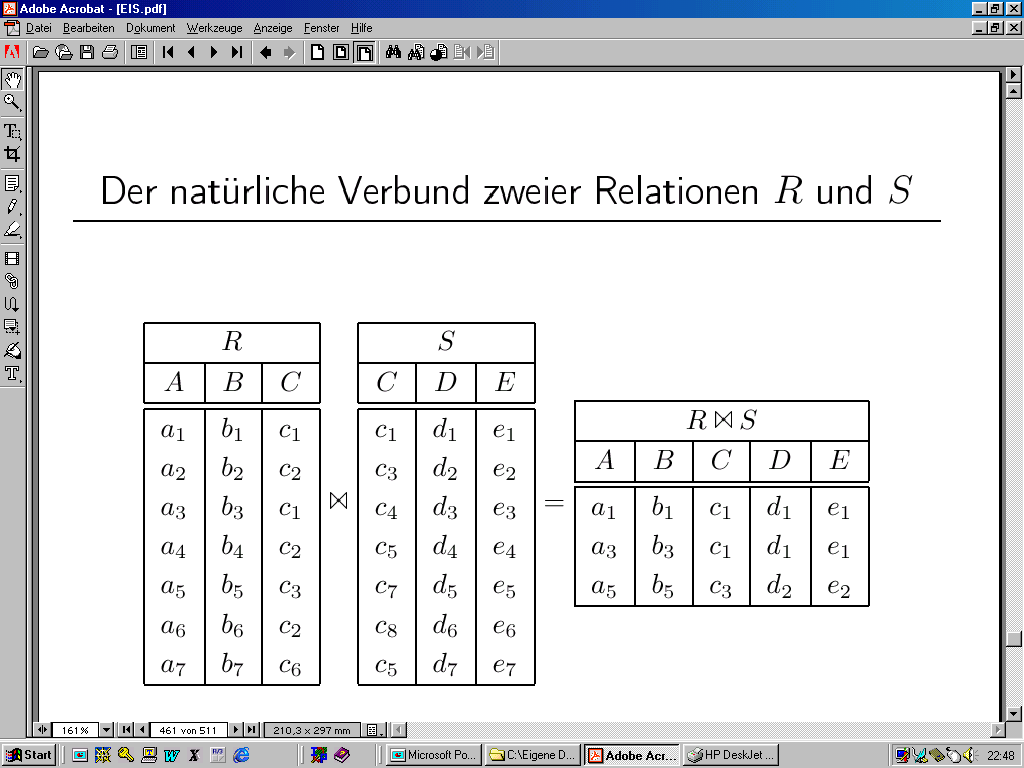 1
1
1
1
1
1
1
1
0
0
0
0
15 Attribute
C
12 Attribute (4 Tupel, inkl. 2 False Drops)
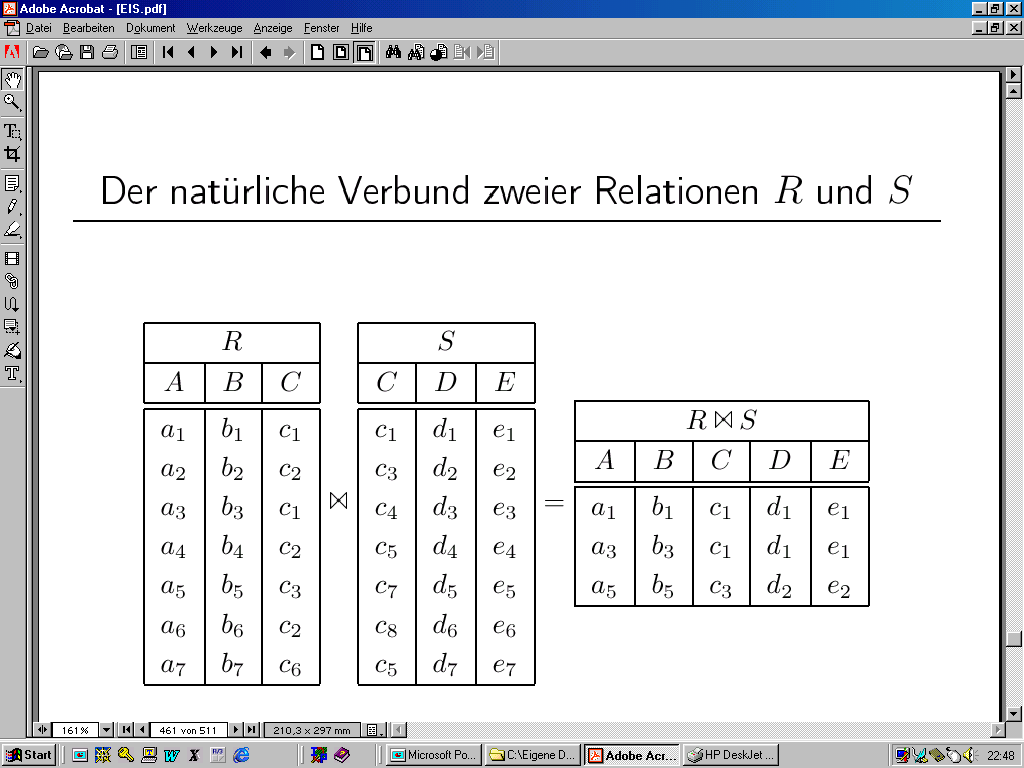 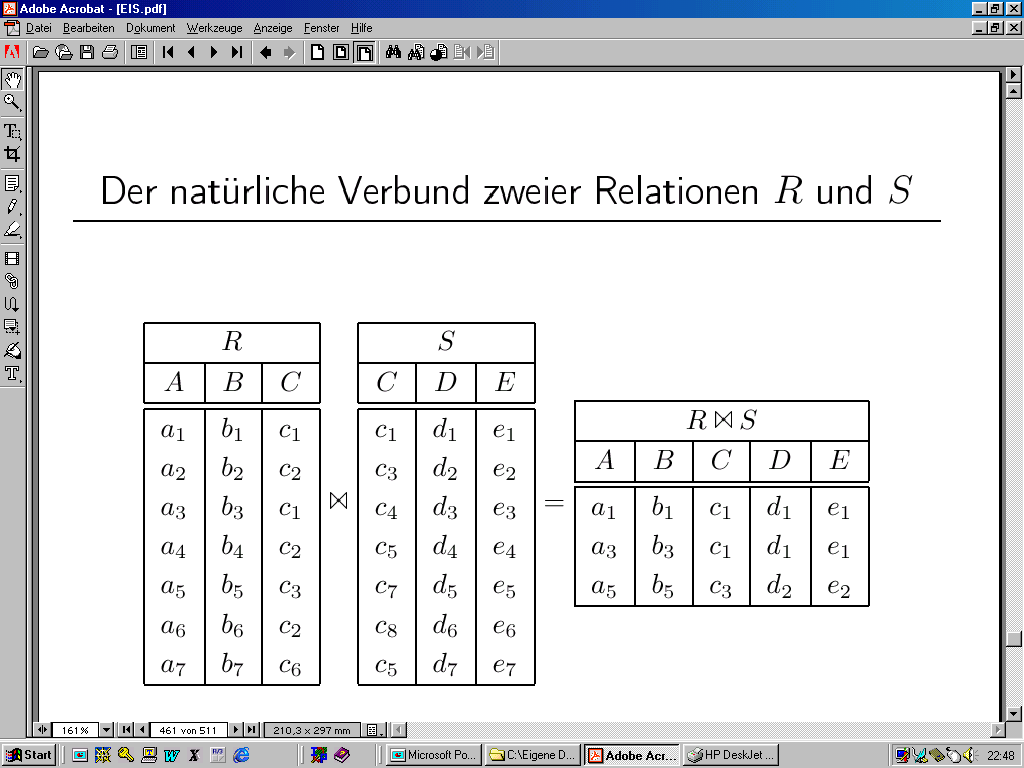 6 Bit
False
drops
74
Join mit Hashfilter(False Drop Abschätzung)
..
0
..
1
..
..
..
j
..
..
..
b-1
Wahrscheinlichkeit, dass ein bestimmtes Bit j gesetzt ist
W. dass ein bestimmtes rR das Bit setzt: 1/b
W. dasss kein rR das Bit setzt: (1-1/b)|R|
W. dass ein rR das Bit gesetzt hat: 1- (1-1/b)|R|
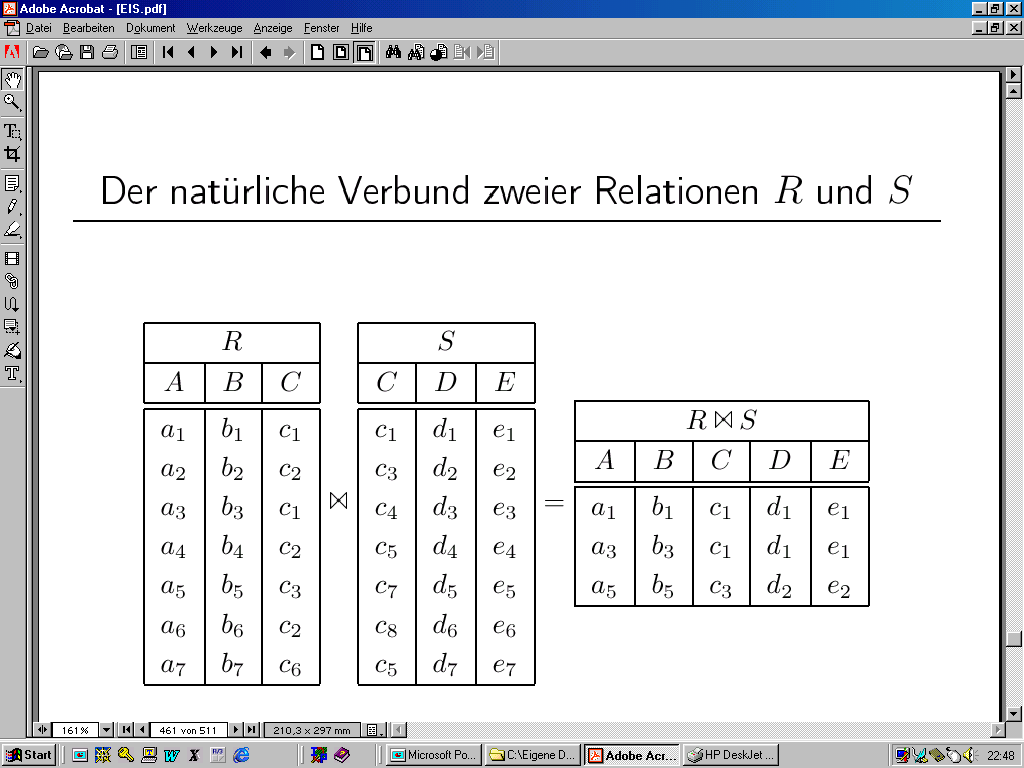 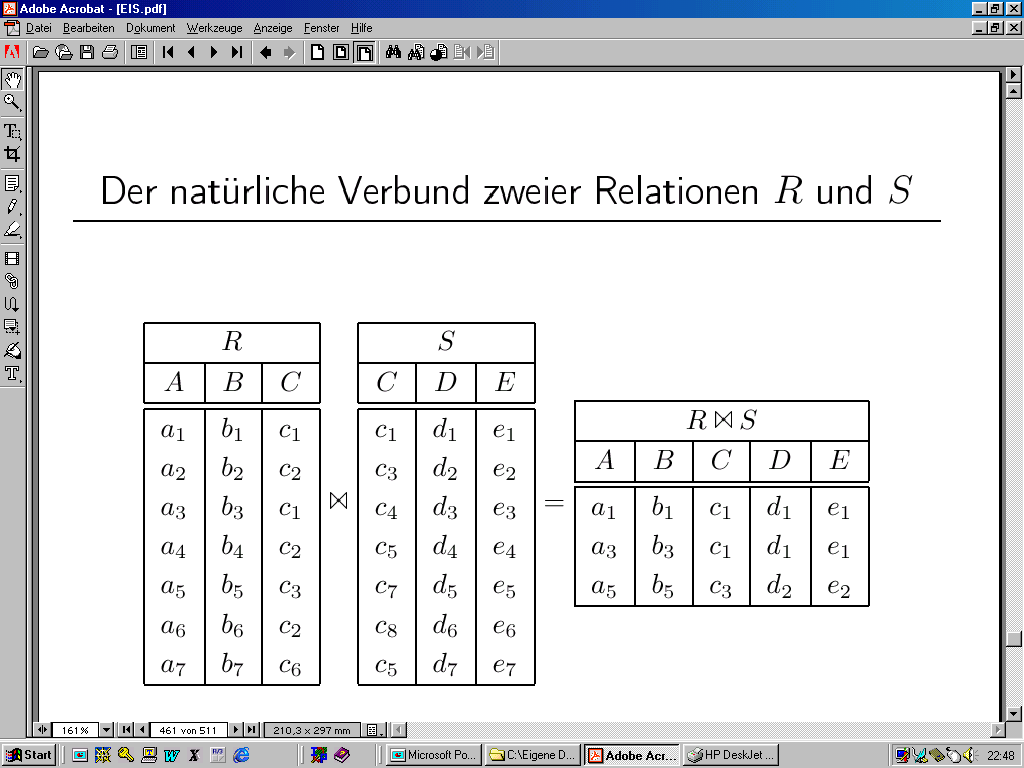 75
Join mit Hashfilter(False Drop Abschätzung)
..
0
..
1
..
..
..
j
..
..
..
b-1
W. dass irgendein rR ein bestimmtes Bit gesetzt hat: 1- (1-1/b)|R|
Wieviele Bits sind gesetzt? 
b * [1- (1-1/b)|R|]
Mehrere rR können dasselbe Bit setzen
Approximation: alle rR setzen unterschiedliche Bits
W. dass ein bestimmtes Bit j gesetzt ist: |R| / b
b >> |R|
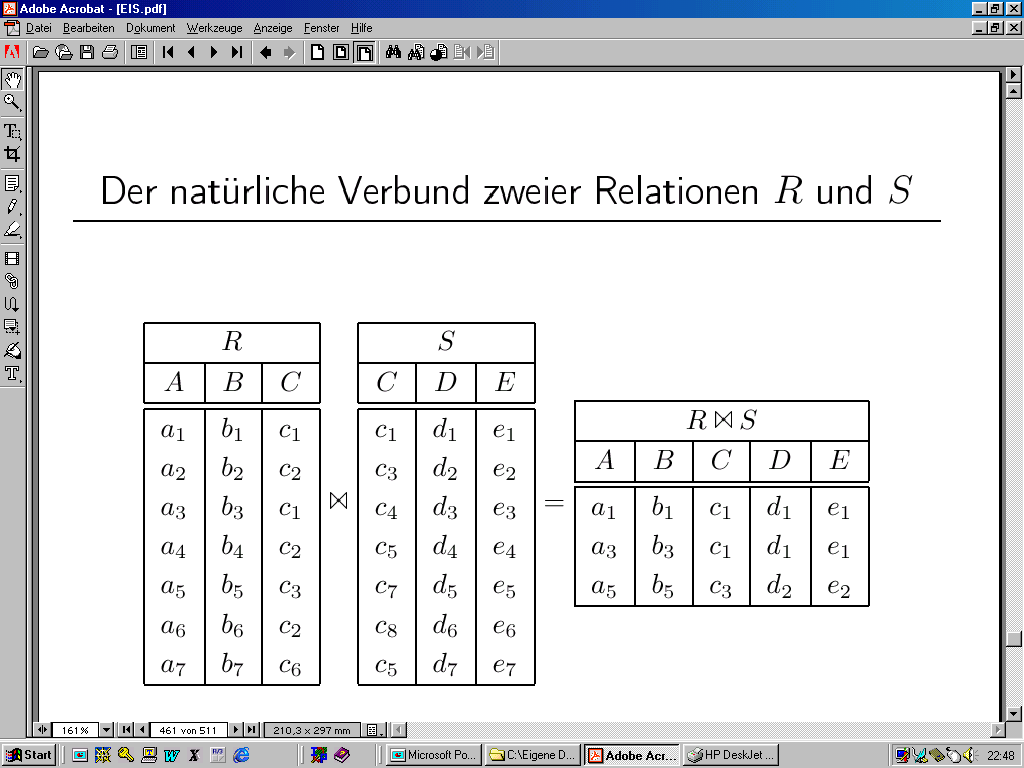 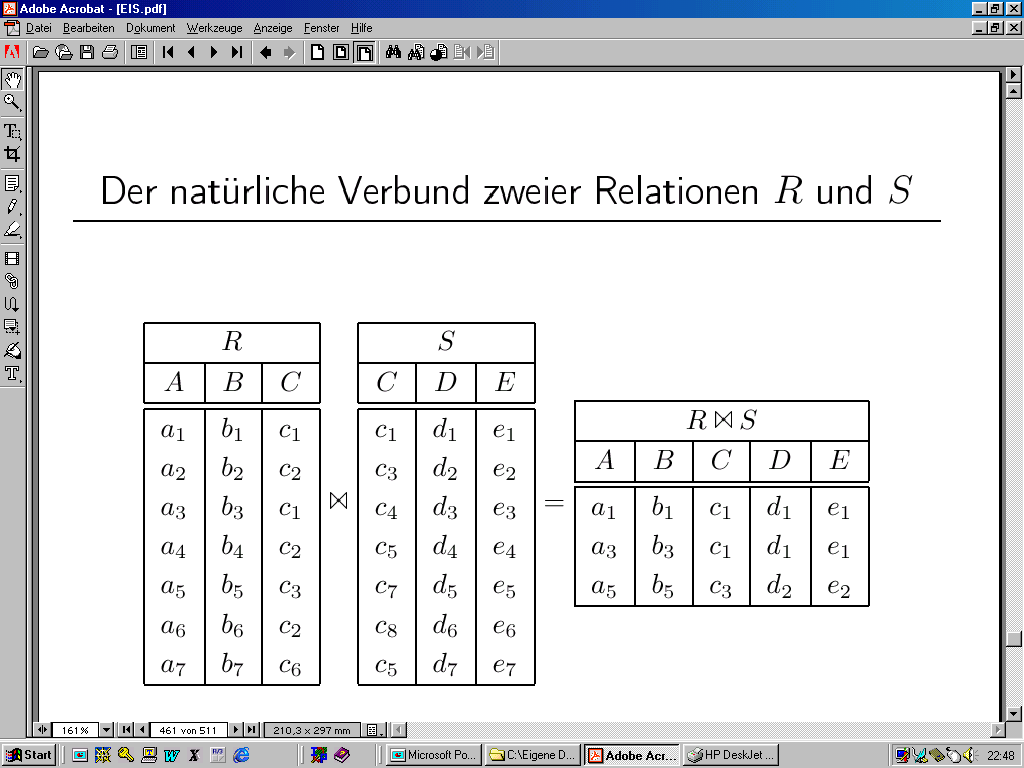 76
Join mit Hashfilter(False Drop Abschätzung)
..
0
..
1
..
..
1
j
..
..
..
b-1
W. dass irgendein rR ein bestimmtes Bit gesetzt hat: 1- (1-1/b)|R|
W. dass ein bestimmtes sS ausgewählt wird:
1- (1-1/b)|R| 
Wieviele sS werden ausgewählt?
|S| * [1- (1-1/b)|R|]
Approximation: alle r setzen unterschiedliche Bits
W. dass ein bestimmtes Bit j gesetzt ist: |R| / b
|S|*(|R|/b) Elemente aus S werden ausgewählt
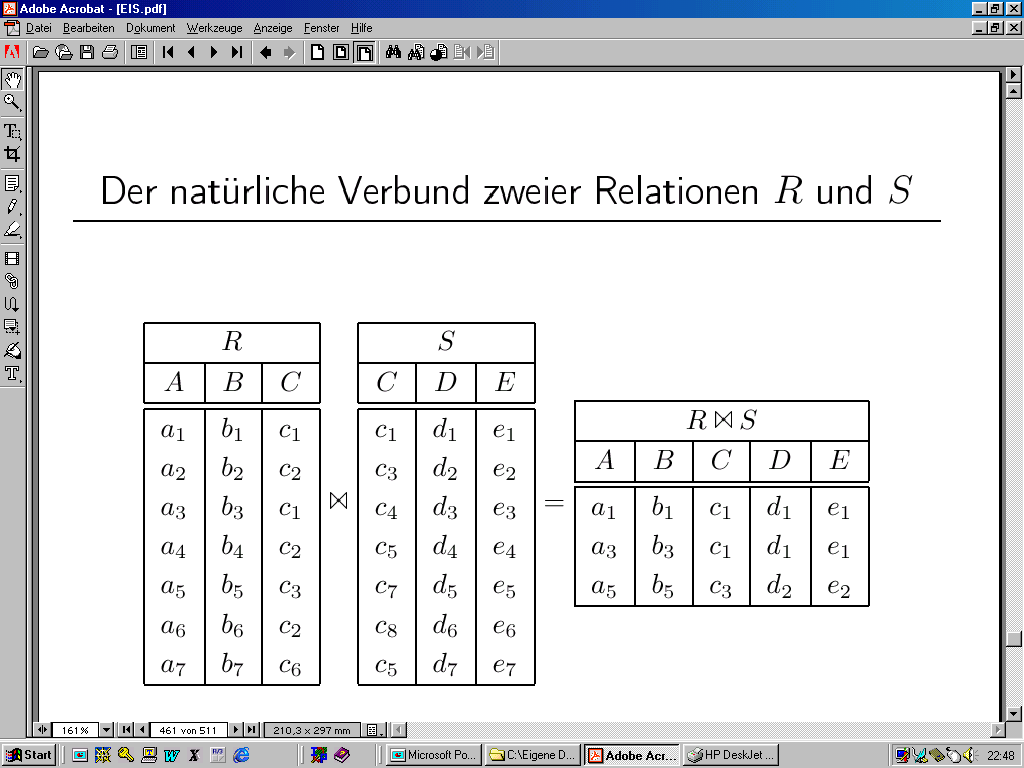 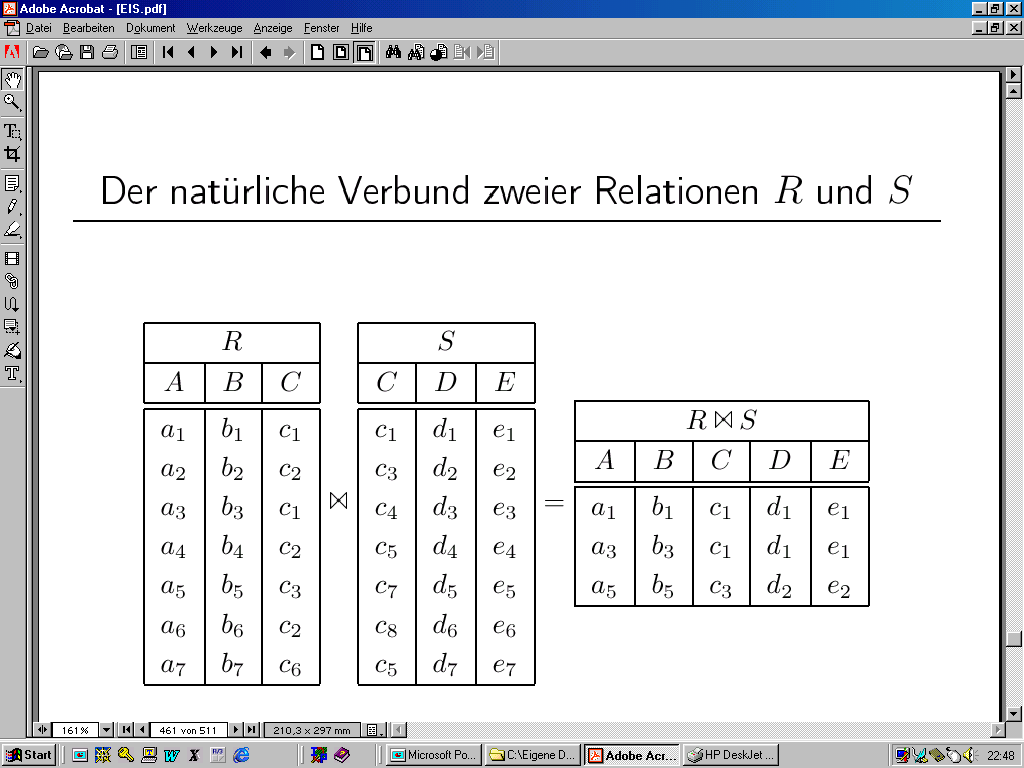 77
Weitere Einsatzmöglichkeiten für Hash-Filter
Für Signatur-Files (~Indexe für die Filterung von Daten)
Beim „normalen“ Hash-Join 
beim Partitionieren der einen Relation wird eine Bitmap (mgl. pro Partition) gebaut
beim Partitionieren der anderen Relation wird/werden diese Bitmaps zum Filtern verwendet
z.B. in MS SQL-Server eingebaut
Zur abgeleiteten Partitionierung hierarchischer Datenstrukturen
early partitioning
78
Traditioneller Join Plan
R
T
S
R
A
Resultat
S
A
T
79
T
R
S
A
A
A
A
Traditioneller Hash Team Join Plan[Graefe, Bunker, Cooper: VLDB 98, MS SQL Server]
R
A
R.A
Resultat
S
A
S.A
T
T.A
80
Generalized Hash Teams
T
R
S
A
B
81
T
T
R
R
S
S
A
A
B
B
Generalisierte Hash Teams[Kemper et al., VLDB 1999 und VLDBJ 2000]
6 mod 5
    =1
Partitioniere
über B
ungerade: gelb
gerade: grün
82
Generalisierte Hash Team für Gruppierung/Aggregation
select c.City, sum(o.Value)from Customer c, Order owhere c.C# = o.C#group by c.City
Join und 
Gruppierungs-
Team
Agg
Agg
Ptn on City
Bit-
maps
(BM)
Ptn on BM
Ptn on C#
Ptn on C#
Ptn on City
Order
Customer
Customer
Order
83
City
C#
Group     (Customer        Order )
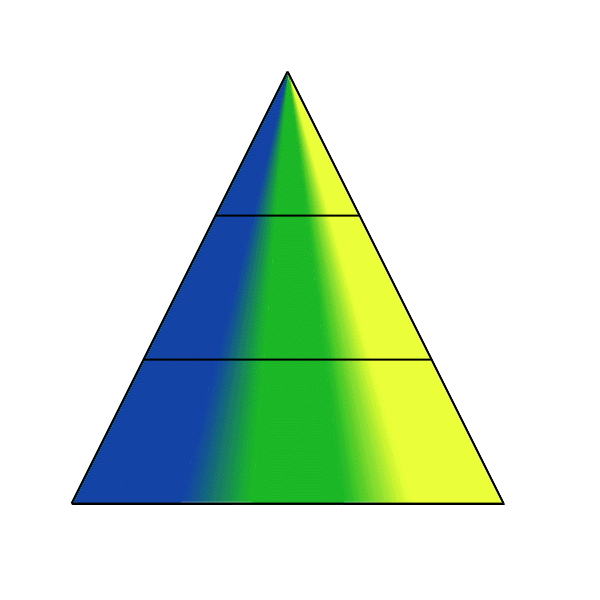 Partitioniere über 
City und generiere 
Bitmaps für C#
City
Customer
C#
Partitioniere mit
Bitmaps für C#
Order
C#
Customer: {[C#, Name, City, ...]}
Order: {[O#, C#, Wert, ...]}
Lineitem: {[O#, L#, Anzahl, Preis, ...]}
84
Group     (Customer        Order         Lineitem)
City
C#
O#
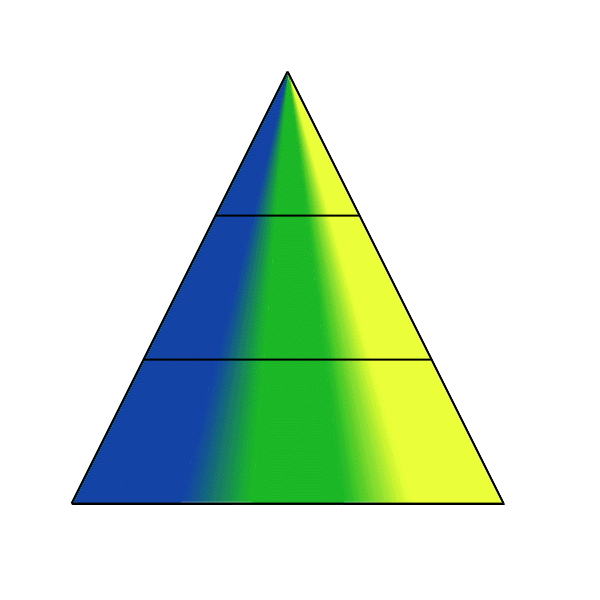 Partitioniere über 
City und generiere
Bitmaps für C#
City
Customer
C#
Partitioniere mit
Bitmaps für C#
und generiere
Bitmaps für O#
C#
Order
O#
O#
Partitioniere mit
Bitmaps für O#
Lineitem
85
T
T
R
R
S
S
A
A
B
B
False Drops
86
Überlappende Partitionen
(Customer        Order         Lineitem)
C#
O#
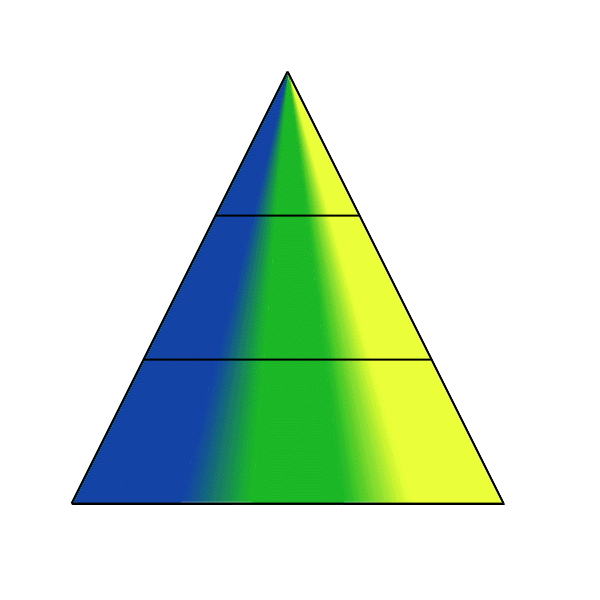 Partitioniere
über B und
generiere
Bitmaps für A
T
Customer
Partitioniereüber
C# und generiere
Bitmaps für O#
S
Order
Partitioniere 
mit den
Bitmaps für A
Lineitem
R
Partitioniere mit
Bitmaps
87
Anwendbarkeit der Generalisierten Hash Teams
für die Partitinierung partitioning hierarchischer Strukturen A     B
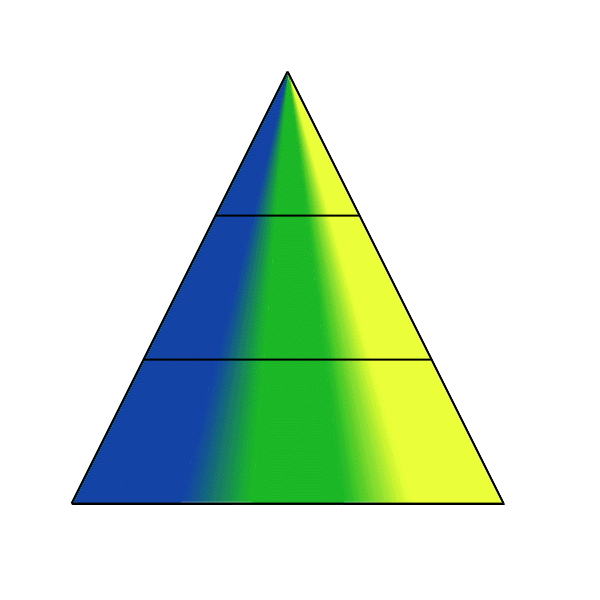 Partitioniere
über B
aber auch korrekt für nicht-strikte Hierarchien A   B     (aber Leistungs-Degradierung zu befürchten)
Partitioniere
mit Bitmaps 
für A
88
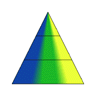 T       
S   
 R
T
T
R
R
S
S
A
A
B
B
Nicht-strikte HierarchieA      B
89
Optimierung zentralisierter Anfragen
Grundsätze:
Sehr hohes Abstraktionsniveau der mengenorientierten Schnittstelle (SQL).
Sie ist deklarativ, nicht-prozedural, d.h. es wird spezifiziert, was man finden möchte, aber nicht wie.
Das wie bestimmt sich aus der Abbildung der mengenorientierten Operatoren auf Schnittstellen-Operatoren der internen Ebene (Zugriff auf Datensätze in Dateien, Einfügen/Entfernen interner Datensätze, Modifizieren interner Datensätze).
Zu einem was kann es zahlreiche wie‘s geben: effiziente Anfrageauswertung durch Anfrageoptimierung.
i.Allg. wird aber nicht die optimale Auswertungsstrategie gesucht (bzw. gefunden) sondern eine einigermaßen effiziente Variante
Ziel: „avoiding the worst case“
90
Optimierung durch Dynamische Programmierung
O
S-O
Standardverfahren in heutigen relationalen Datenbanksystemen
Voraussetzung ist ein Kostenmodell als Zielfunktion
I/O-Kosten
CPU-Kosten
DP basiert auf dem Optimalitätskriterium von Bellman
Literatur zu DP:
D. Kossmann und K. Stocker: Iterative Dynamic Programming,                                 TODS, 2000 (online)
Optimaler
Subplan
Optimaler
Subplan
91
„Klassische“ Optimierung durchDynamisches Programmieren
O
S-O
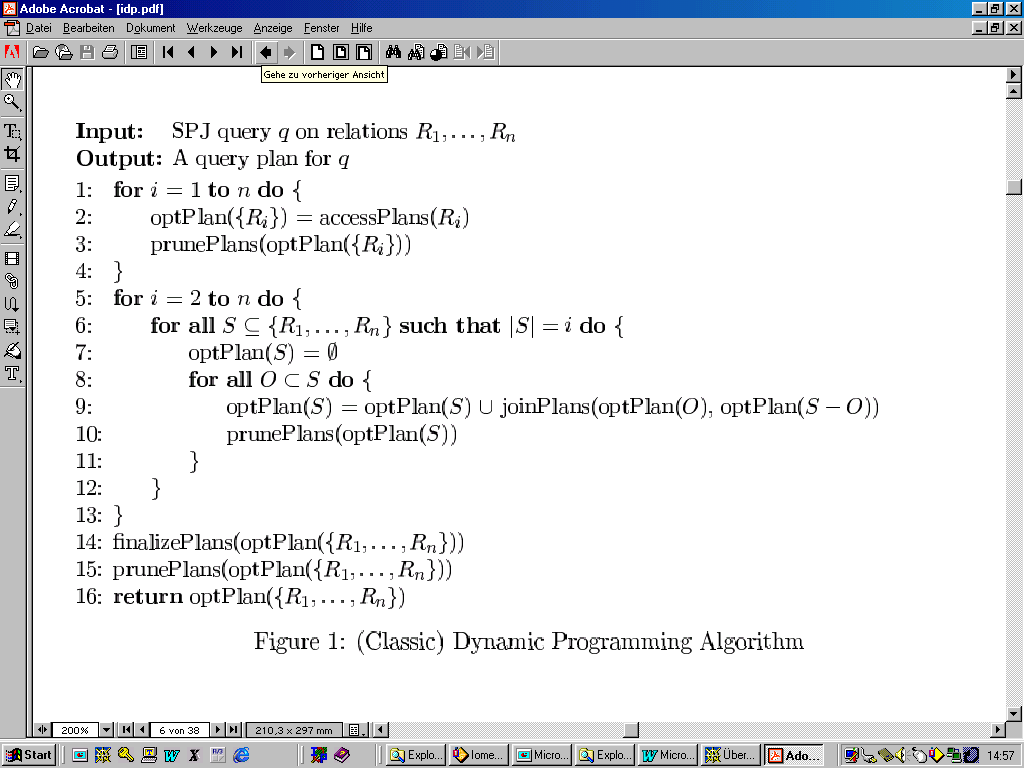 Tablescan
Indexscan
    Clusterindex
    Sekundärindex
Wenn zwei Pläne ver-
gleichbar sind, behalte
nur den billigsten
92
DP - Beispiel
1. Phase: Zugriffspläne ermitteln
DP - Beispiel
1. Phase: Zugriffspläne ermitteln
DP - Beispiel
2. Phase: Join-Pläne ermitteln (2-fach,...,n-fach)
Pruning
DP - Beispiel
3. Phase: Finalisierung
„Fine Points“ der DP-Optimierung
Komplexität O(3n)
Unvergleichbarkeit von zwei Plänen
R sort-merge-join S
R hash-join S
ersterer ist vermutlich teurer, generiert aber ein gemäß Join-Attribut sortiertes Ergebnis
unvergleichbare Pläne
führt möglicherweise später zu einem billigeren (merge-)Join (mit bspw. T)
Man spricht von „interesting physical properties“
Also, haben wir nur eine partielle Ordnung zwischen den semantisch äquivalenten Plänen (Zeile 3 und 4)
Widerspricht eigentlich dem Optimalitätskriterium, das für die Anwendbarkeit von DP erforderlich ist
97
Erweiterungen für Verteilte Datenbanken
O
S-O
Replizierte Relationen: generiere accessPlans für alle Möglichkeiten
table_scan(Angestellte,Pasau)
idx_scan(Angestellte.Gehalt,Passau)
table_scan(Angestellte,NewYork)
Ausführung des Joins (Zeile 9)
am Knoten wo das äußere/linke Join-Argument generiert wird
am Knoten wo das innere/rechte Join-Argument generiert wird
an allen weiteren „interessanten“ Knoten 
Für S={Ri1,...,Rik} sind alle Heimatknoten von {R1,...,Rn}\ {Ri1,...,Rik} und der Knoten, an den das Ergebnis kommen muss, interessant
98
Optimierung in VDBMSs: Replikation
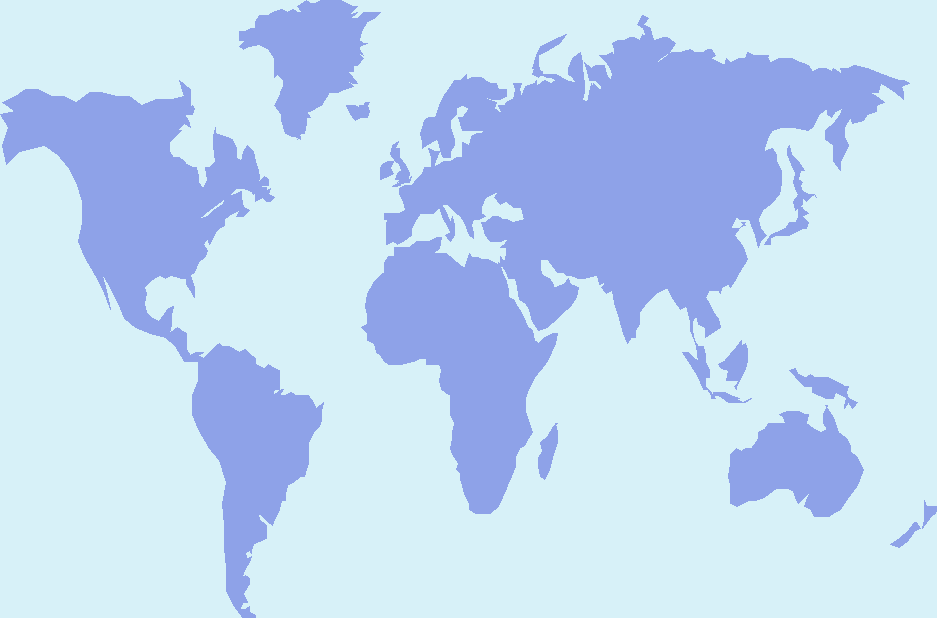 S
V
R
V
T
S
T
R
99
Optimierung in VDBMSs: Join-Reihenfolge und Ausführungsort
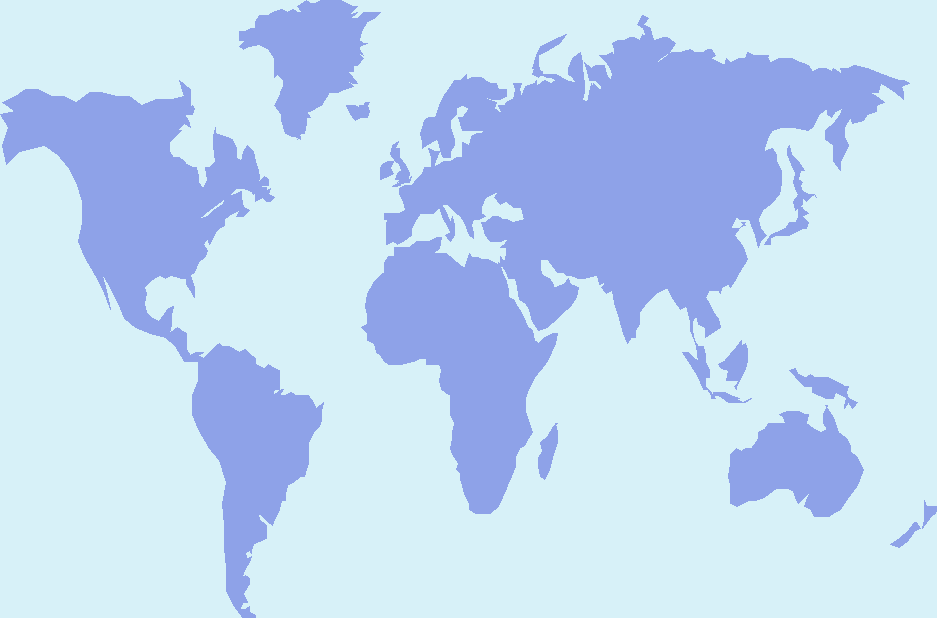 S
V
R
V
T
S
T
R
100
Optimierung in VDBMSs: Join-Reihenfolge und Ausführungsort
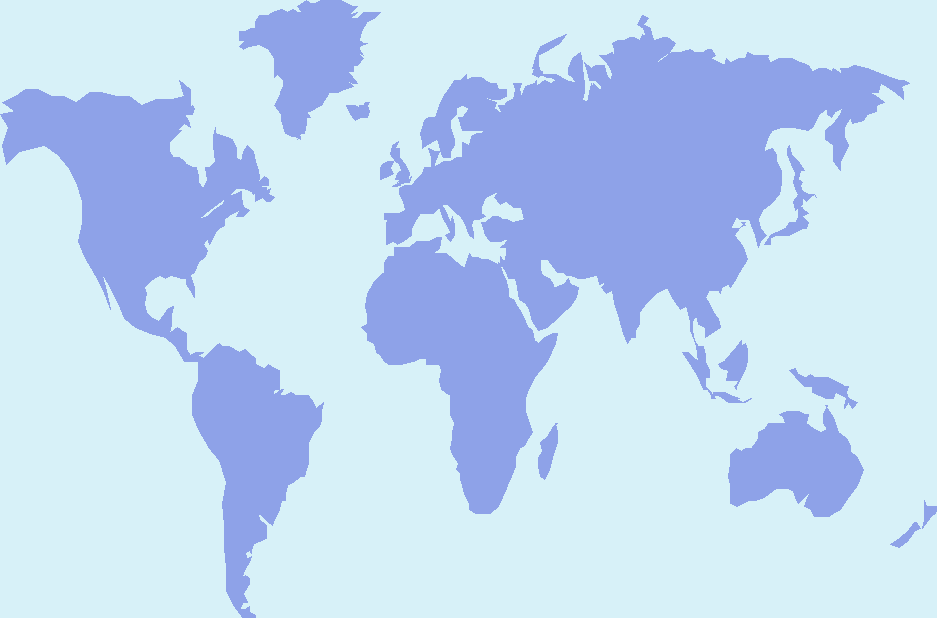 S
V
R
V
T
S
T
R
101
Optimierung in VDBMSs: Join-Reihenfolge und Ausführungsort
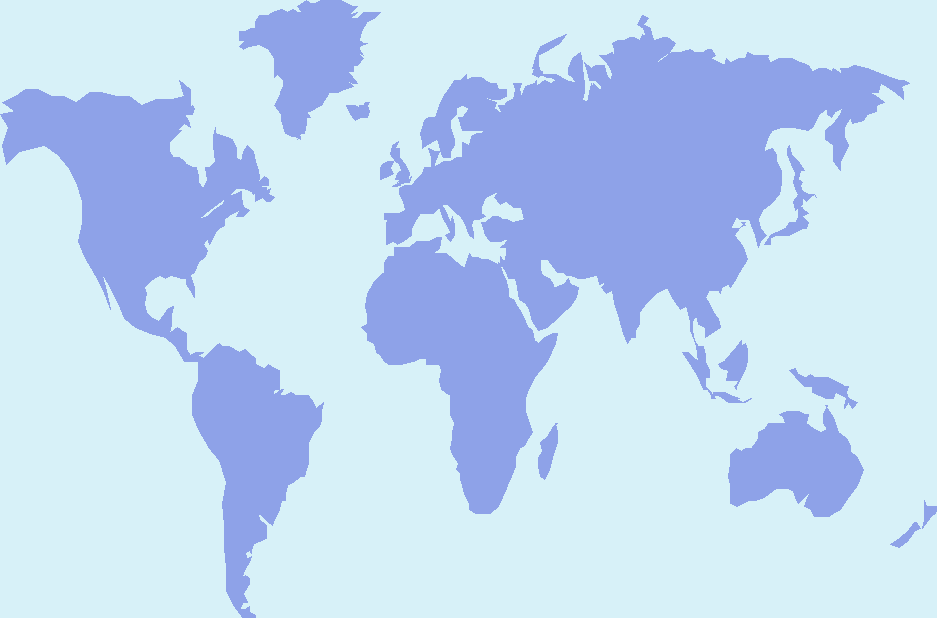 S
V
R
V
T
S
T
R
102
Optimierung in VDBMSs
7
7
S9
V1
3
T3
R2
103
Optimierung in VDBMSs
7
7
S9
V1
3
T3
R2
104
Optimierung in VDBMSs
7
9
S9
3
T3
V4
R2
105
Erweiterungen für Verteilte Datenbanken (2)
Pruning eines Plans P1 wenn es einen semantisch äquivalenten Plan P2 gibt mit:


Was kostet der Datentransfer zwischen den Knoten?
In einem homogenen Netzwerk kann man von gleichen Kosten zwischen allen Knoten ausgehen.
Plan P1 kann auf jeden Fall schon eliminiert werden, wenn man das Ergebnis von P2 billiger nach x schicken kann, wobei x der Knoten ist, an dem P1 sein Ergebnis generiert.



Zeitkomplexität: O(s3 * 3n)
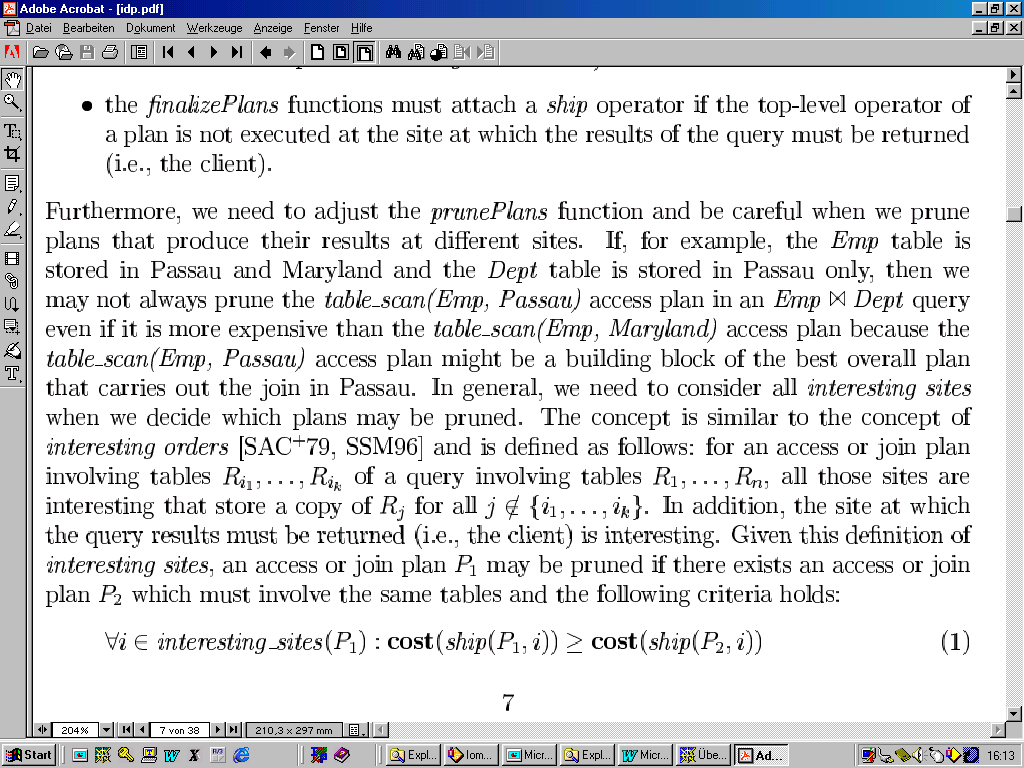 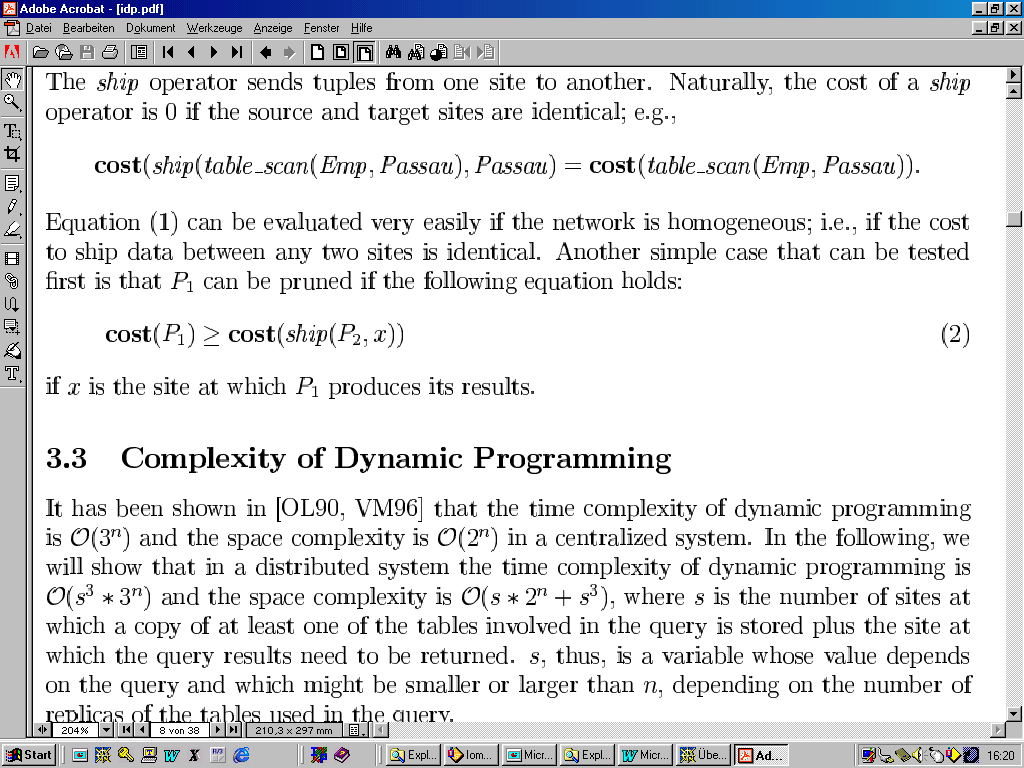 106
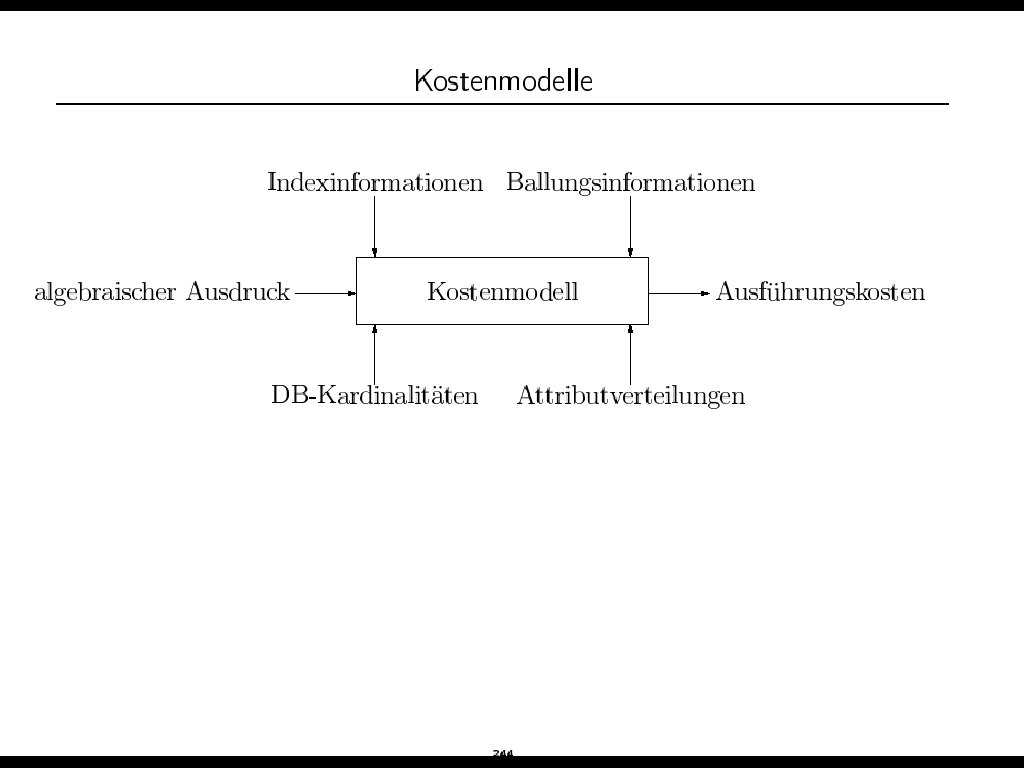 Replikationsinformation
Kommunikationskosten:
Bandbreite, Latenz zwischen 
den Stationen
Allokationsinformation
107
Kostenmodelle
In herkömmlichen Datenbanksystemen: Durchsatzoptimierung (throughput)
Aufwands-Kostenmodell W
In verteilten Anwendungen: Antwortzeit-Optimierung (response time)
Antwortzeit-Kostenmodell T
Beispielanfrage q mit optimalem Wo bzw To
Betrachte einen Auswertungsplan p für q
Wp bzw Tp
man sollte aber nicht beliebig viel Aufwand treiben, um Tp zu optimieren
108
Zunächst: Überblick über Aufwandsabschätzung
Selektivitätsabschätzung
Kostenmodellierung der wichtigsten Operatoren
Nested Loops Join
Merge Join
Index Join
Hash Join




Parallelverarbeitung (pipelining)
Sequenzielle Ausführung (pipeline-breaker)
Danach: Überblick über Antwortzeit-Kostenmodell
109
Beispiel-Datenbankschema
Attribute, die Teil des Primärschlüssels sind, sind unterstrichen.
Employee
Department
DeptLocations
Project
WorksOn
110
Selektivität
Die Selektivität eines Suchprädikats schätzt die Anzahl der qualifizierenden Tupel relativ zur Gesamtanzahl der Tupel in der Relation.
Beispiele:
die Selektivität einer Anfrage, die das Schlüsselattribut einer Relation R spezifiziert, ist 1/ #R, wobei #R die Kardinalität der Relation R angibt.
Wenn ein Attribut A spezifiziert wird, für das i verschiedene Werte existieren, so kann die Selektivität als
			(#R/i) / #R	 oder	 1/i 
	abgeschätzt werden.
111
Join-Selektivität
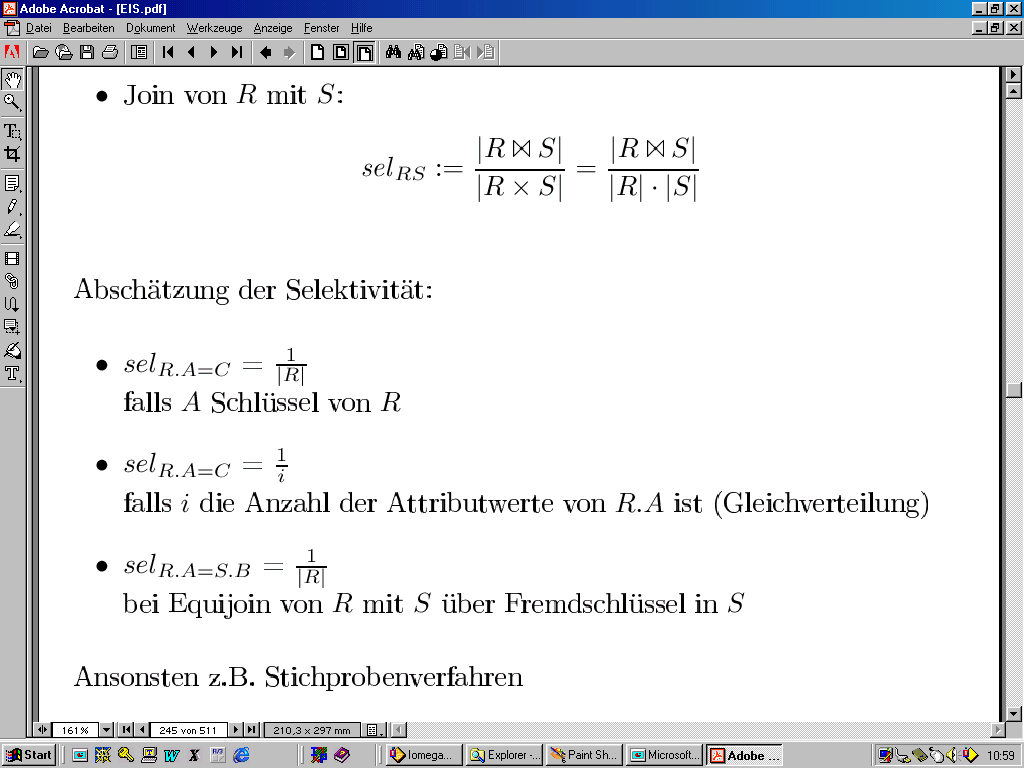 112
Systematische Kostenabschätzung
Histogrammverfahren: Beispiel:
In den Intervallen [i3,i4] und [i4,i5] relative schlechte Abschätzung (große Abweichung Verteilung zu Histogramm).
113
Systematische Kostenabschätzung
Histogrammverfahren:
Abhilfe kann durch nicht äquidistante Unterteilung geschaffen werden: Gleiche Höhe statt gleiche Breite.
Vorteil:
Fehler hängt nicht mehr von der Verteilung ab
Nachteil:
Erstellung ist teurer, da die Attributwerte sortiert werden
Fortschreiben unter Erhalten der gleichen Höhe ist kaum möglich, stattdessen i.d.R. Neuerstellung des Histogramms in periodischen Zeitabständen
114
Kostenabschätzung für Block-Nested Loop Join (BNL)
foreach  r  R
 foreach s  S
if s.B = r.A  then Res:=Res  (r  s)
Günstigste Realisierung:
nB-1 Rahmen für die äußere Schleife (nB: Zahl der Pufferrahmen) 
1 Rahmen für die innere Schleife
repeat:
	lese nB-1 Blöcke der Relation R in HashTabelle ein
	repeat:
lese 1 Block der Relation S
vergleiche jedes Hauptspeicher-Tupel aus R mit jedem Hauptspeicher-Tupel aus S und verbinde sie gegebenenfalls
	until: alle Blöcke aus S sind gelesen
until: alle Blöcke aus R sind gelesen
115
Kostenabschätzung für BNL-Join
Seitenzugriffe ist das „Maß der Dinge“ 
Allerdings haben neuere empirische Arbeiten gezeigt, dass CPU-Kosen nicht zu vernachlässigen sind
Auch muss man unbedingt zwischen „random IO“ und „sequential/chained IO“ differenzieren
Beispiel:
Employee DNO=Dnumber Department
#E = 5000 Tupel auf bE = 2000 Seiten verteilt
#D = 50 Tupel auf bD = 10 Seiten verteilt
nB = 6 Pufferrahmen
116
Kostenabschätzung für BNL-Join
Employee
Department
Es werden bE Seiten in der äußeren Schleife eingelesen
Es wird bE / (nB1) mal Department neu eingelesen 
Damit werden 
  			  bD bE / (nB1)
	 Seiten in der inneren Schleife eingelesen
Also werden 
bE + bE / (nB1)  bD = 2000 + 2000 / 5 10 = 6000
Seiten gelesen
117
Kostenabschätzung für BNL-Join
Vertauschung der Join-Reihenfolge:
			Department  DNO=DnumberEmployee
Kosten:
bD + bD / (nB1)  bE = 10 + 10 / 5  2000 = 4010
Man kann also durch Vertauschen der Join-Reihenfolge erhebliche Kosten einsparen.
Grundsätzlich bei BNL-Join: die von der Seitenzahl her kleinere Relation nach außen verlagern.
Für die innere nur 1 Seite (müssen aber große sein)
118
Kostenabschätzung für Index-NL-Join
Beispiel: Employee  SSN = MgrSSN Department	(V1)
Annahme: Primärindex für Employee.SSN und Sekundärindex für Department.MgrSSN 
INL-Join kann also in beiden Richtungen ausgeführt werden, also auch:
Department  MgrSSN = SSN Employee	 (V2)
Zusatzannahme: Indexdatei physisch in B-Baum realisiert.
Indexhöhe ( Höhe des B-Baums)
xSSN = 4
xMgrSSN = 2
Selektivitäten:
Employee.SSN: 1 Satz pro SSN
Department.MgrSSN: im Mittel n Sätze pro MgrSSN
Kosten für V1:
	bE +(#E  (xMgrSSN+n)) = 2000 + 5000  (2+n) = 12000 + 5000n
Kosten für V2:
	bD +(#D  (xSSN+1)) = 10 + 50  5 = 260
119
Kostenabschätzung für Merge-Join
Beide Relationen müssen geordnet sein.
Sonst evtl. Sortierung vorschalten (mit entsprechenden Kosten)
Sortierung erlaubt dann im günstigsten Fall (Join-Attribut in mindestens einer der beiden Relationen „unique“) „single pass“-Merge-Lauf.
Also werden in unserem Beispiel 
  	 bE + bD = 2000 + 10
	Seiten gelesen.
120
Kostenabschätzung für Hash Join
Hash-Join gilt als sehr effizient.
Schwierige analytische Kosenabschätzung (insb. Hybrid hash join).
q ist der Anteil von R, der in den Hauptspeicher passt








Literatur: Steinbrunn, Moerkotte, Kemper. Heuristic and Randomized Optimization for the Join Ordering Problem. VLDB Journal, Vol 6, No 3, Aug 1997. online
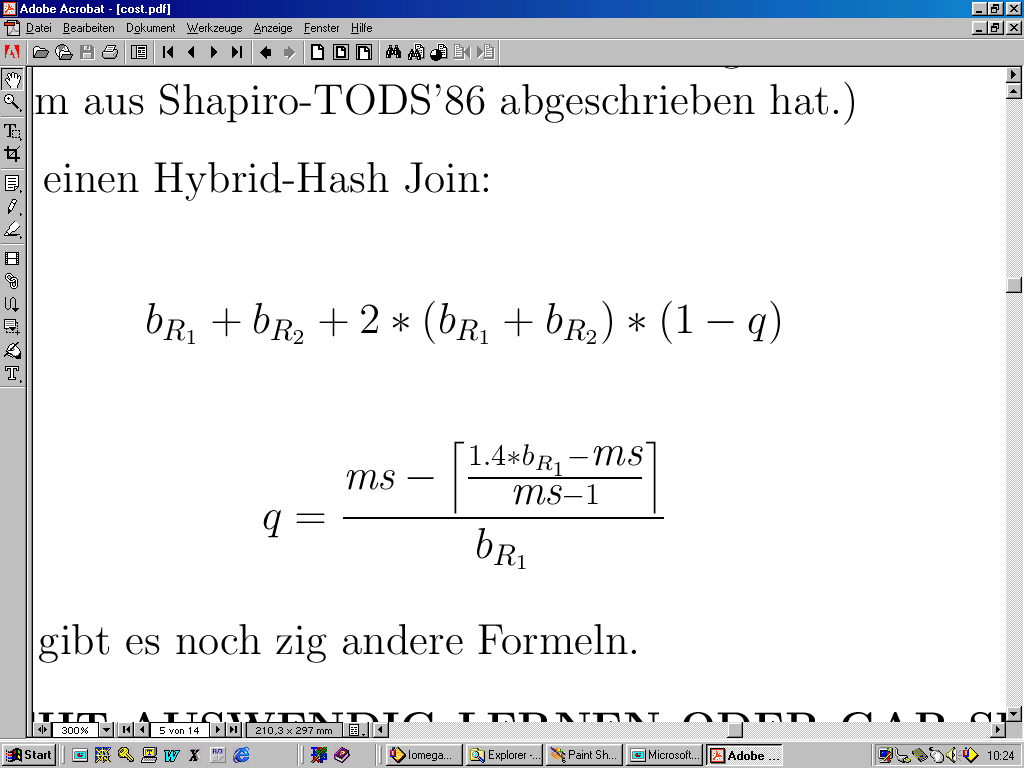 Memory
size
Fudge Factor
121
Strategien bei der Optimierung für Parallele Ausführung
Beispielanfrage q mit optimalem Wo bzw To
Betrachte einen Auswertungsplan p für q
Wp bzw Tp
man sollte aber nicht beliebig viel Aufwand treiben, um Tp zu optimieren! 2 Strategien:
Limitiere Durchsatz-Degradierung
Wp <= k * Wo muss gelten
sonst: Tp := 
Kosten/Nutzen-Verhältnis muss stimmen
(To - Tp)/(Wp - Wo) <= k muss gelten
sonst: Tp := 
122
Beispielanfrage
Nested Loops
merge
sort
scan
scan
scan
R1
R3
R2
pipelining
Pipeline
breaker
Pipeline
breaker
sort
parallel
123
Beispielanfrage: Kosten nach Aufwandsabschätzung
Nested Loops
merge
sort
scan
scan
scan
R1
R3
R2
2->2+2+21=25
2->21
2
5->6
sort
10->13
parallel
1
3
124
Beispielanfrage: Deskriptoren First Tuple/Last Tuple
Nested Loops
merge
sort
scan
scan
scan
R1
R3
R2
FT:0->13
LT:2->15
FT:0->13
LT:2->15
FT:0
LT:2
FT:5->6
LT:5->6
sort
FT:10->13
LT:10->13
parallel
FT:0
LT:1
FT:0
LT:3
125
Antwortzeit-Abschätzung eines Operatorbaums
t1||t2 schätzt die RT (response time) zweier unabhängiger paralleler Ausführungseinheiten S1 und S2
t1||t2 := max(t1,t2)
t1;t2 schätzt die RT zweier sequentieller Ausführungseinheiten
t1;t2 := t1+t2
Pipeline S1 wird „gefüttert“ von einer materialisierten Sub-Query S2. Die Pipeline S1S2 braucht demnach
t1  t2 := t1 - t2
126
Antwortzeit-Abschätzung einerPipeline
Produzent P mit Deskriptor (Pf,Pl)
Konsument C mit Deskriptor (Cf,Cl)
Der Antwortzeit-Deskriptor (Tf,Tl) der Pipeline  T = „P ---> C“ ergibt sich dann wie folgt
Tf = (Pf;Cf) := Pf +Cf
Tl = (Pf; Cf; ((Pl  Pf)||(Cl  Cf))
Max(...)
die langsamere der beiden Pipelines bestimmt die Antwortzeit
127
Deskriptoren First Tuple/Last Tuple: Herleitung
Nested Loops
merge
sort
scan
scan
scan
R1
R3
R2
NL;Merge;(sort;scan_R1)||(sort;scan_R2)
FT:0->13
LT:2->15
Merge;(sort;scan_R1)||(sort;scan_R2)
FT: 0+max(6,13)
LT: 2+max(6,13)
FT:0->13
LT:2->15
FT:0
LT:2
FT:5->6
LT:5->6
sort
FT:10->13
LT:10->13
parallel
Pipelinebreaker
also FT=LT
Sort ; scan:
FT= 10+3
LT=10+3
FT:0
LT:1
FT:0
LT:3
128
Erweiterung des Kostenmodells:Ressourcen haben beschränkte Bandbreite
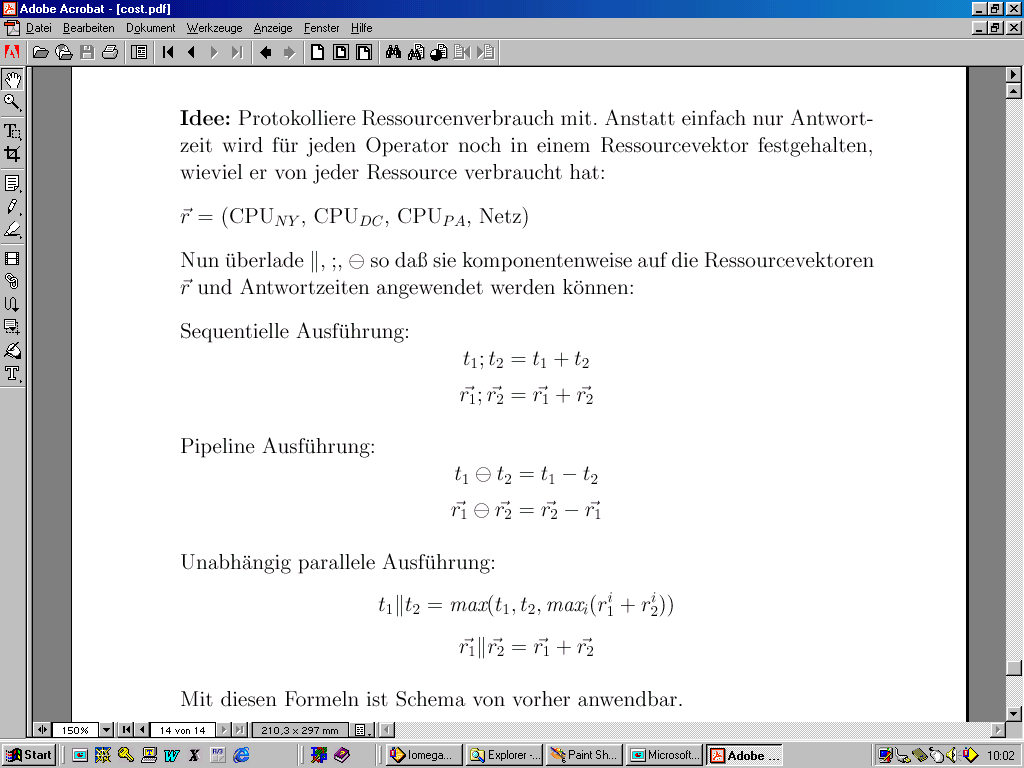 129
Resource Contention: R1 und R2 auf derselben Platte
Nested Loops
merge
sort
scan
scan
scan
R1
R3
R2
FT:0->13 14
LT:2->15 16
FT:0->13 14
LT:2->15 16
FT:0
LT:2
FT:5->6 9
LT:5->6 9
sort
parallel
FT:10->13 14
LT:10->13 14
FT:0
LT:1 4
r=(1,..)
FT:0
LT:3 4
r=(3,....)
130
Einbeziehung der Kommunikationskosten
Betrachte Send/Receive-Iteratoren als „ganz normale“ Operatoren
Schicken des ersten Tupels:
Latenzzeit des Netzes 
Danach Pipelining 
Transfervolumen/Bandbreite
receive
send
131
Mehrdimensionales Kostenmodell
Letztes
Tupel
Erstes Tupel
Niedriger Aufwand,
hohe Antw.-Zeit
Hoher Aufwand,
niedrige Antw.-Zeit
Aufwand
132
Anfrageoptimierung: partielle Ordnung der Pläne (QEPs)
Antwort-zeit
Von P dominierte (= ausgeblendete)
Pläne
Von Q ausgeblendete 
Pläne
P
Q
R
Aufwand
133
Anfragebearbeitung in heterogenen Multi-Datenbanken
Teil2, ab S. 96
134